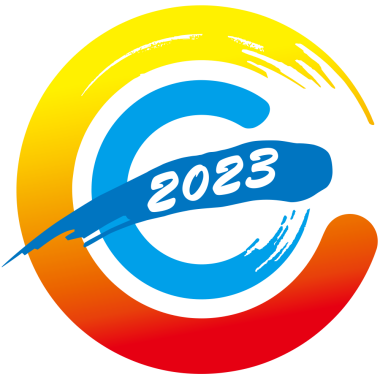 内蒙古自治区第五次全国经济普查综合试点培训
服务业相关统计说明
内蒙古自治区第五次全国经济普查领导小组办公室
2023年4月3日 · 包头
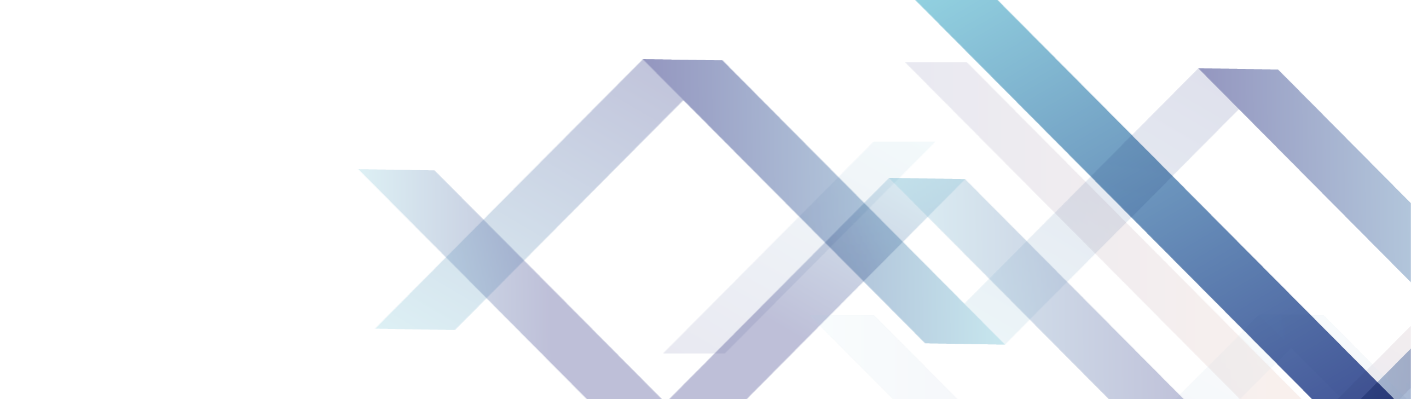 1
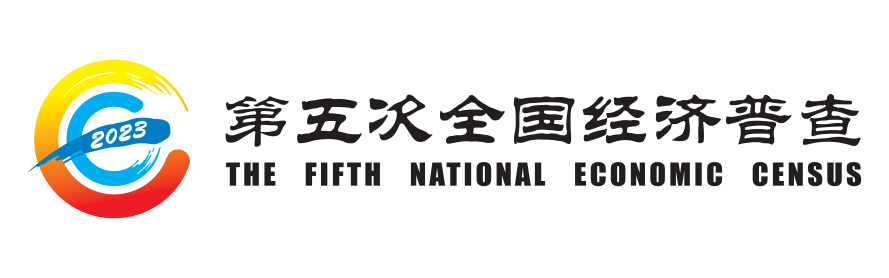 服务业企业财务状况
第一部分
信息通信技术应用和数字化转型情况
第二部分
其他需要说明的问题
第三部分
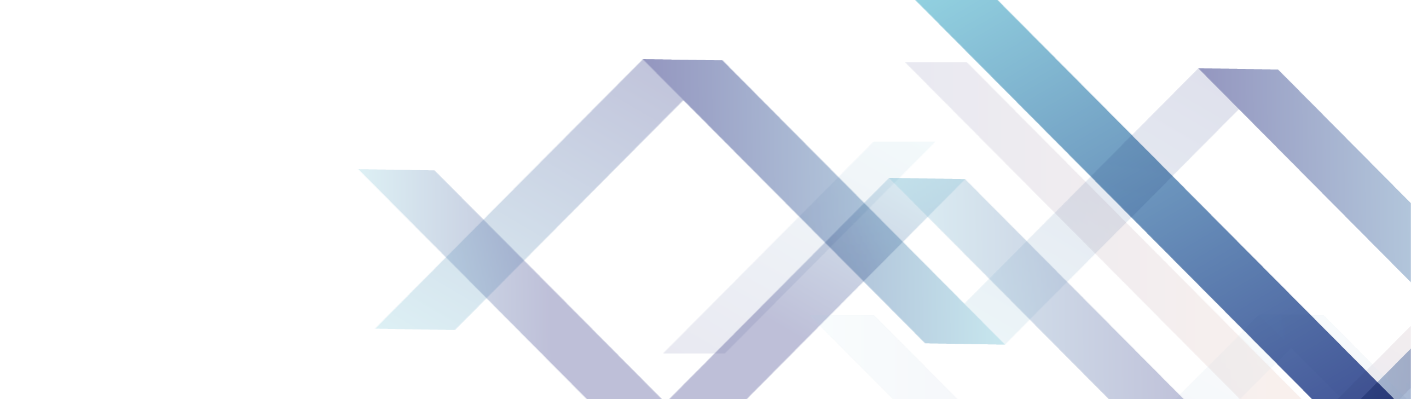 2
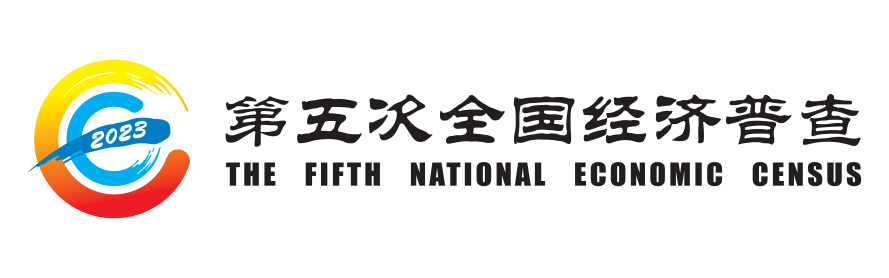 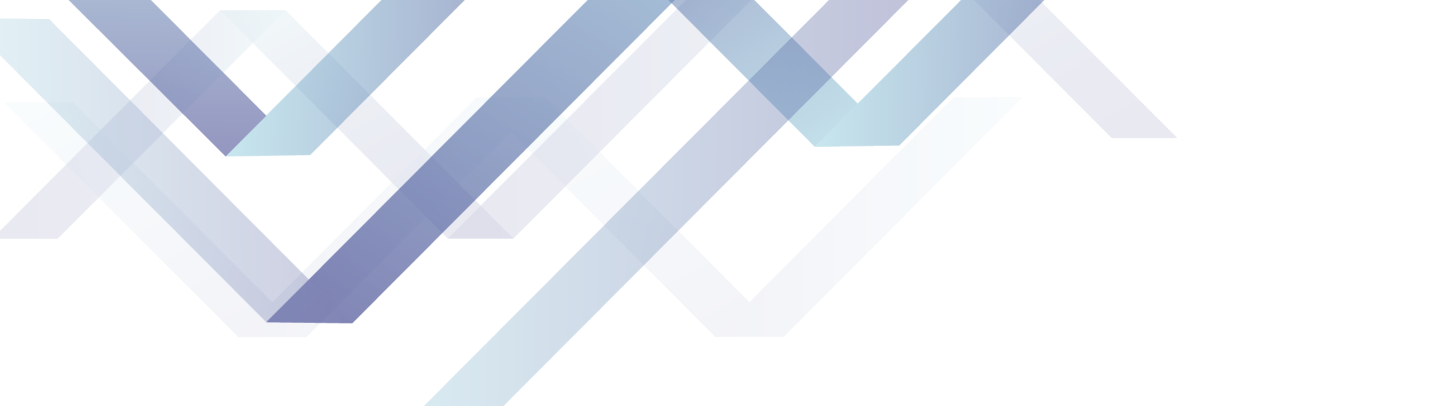 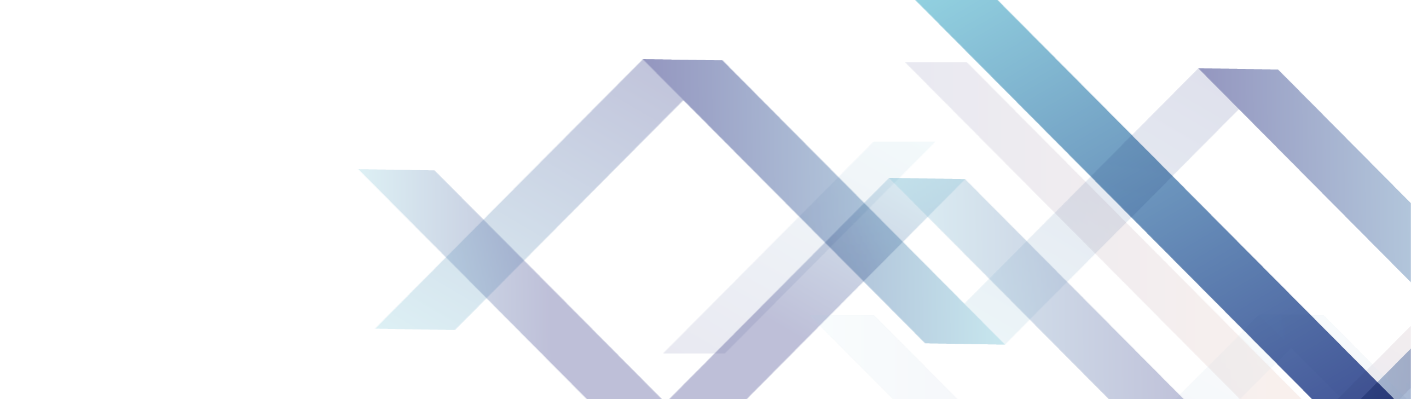 3
[Speaker Notes: 首先我们梳理一下经普试点方案中，服务业专业主要涉及的表，本次培训的重点是划线的三对表。刚才在数字经济部分，已经讲到过709-2和711-8数字经济活动情况。接下来我们分别认识一下F703和711-3，709-1和711-7这两对表。]
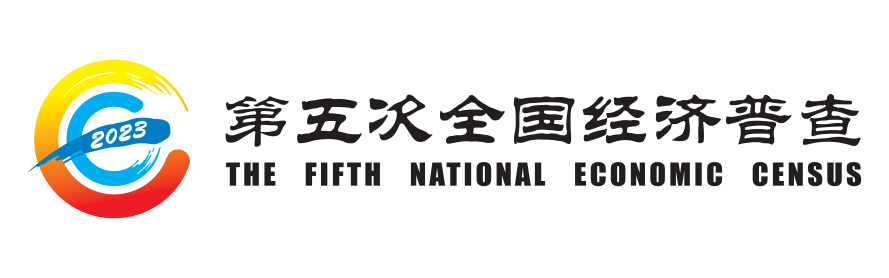 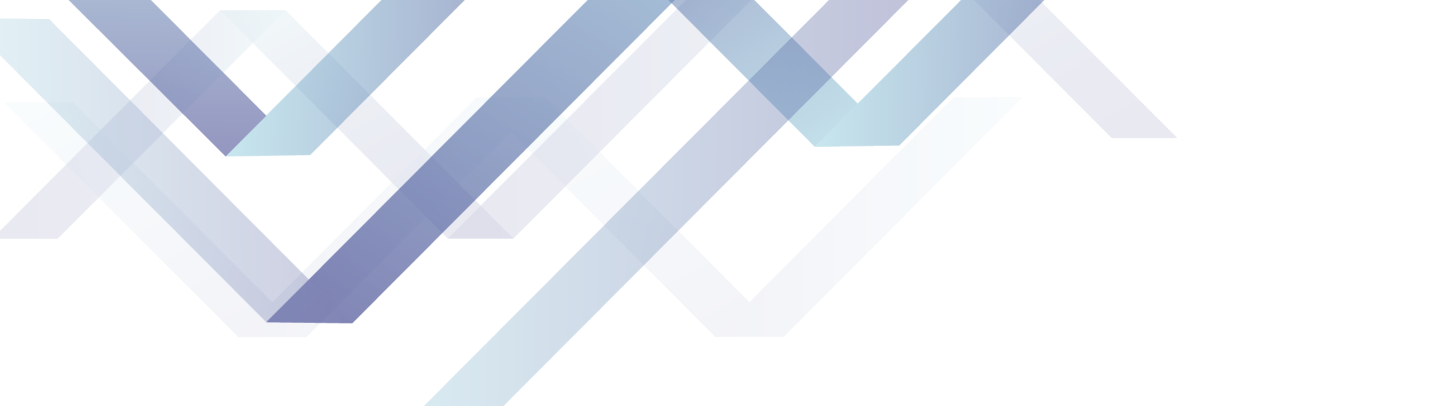 第一部分
服务业企业财务状况
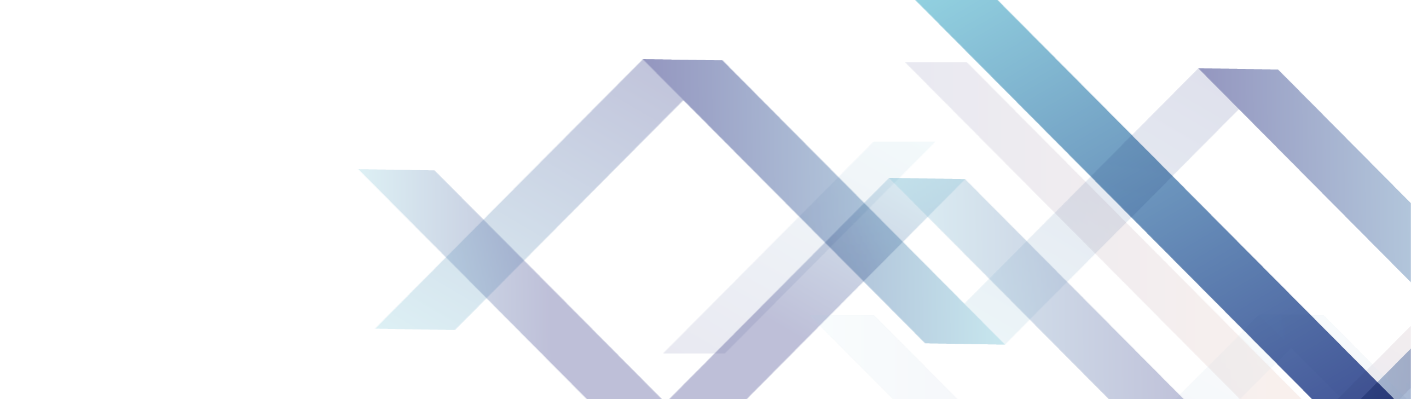 4
[Speaker Notes: 我们知道财务状况调查是服务业最主要的调查之一。第一部分我们来看一下服务业企业财务状况。]
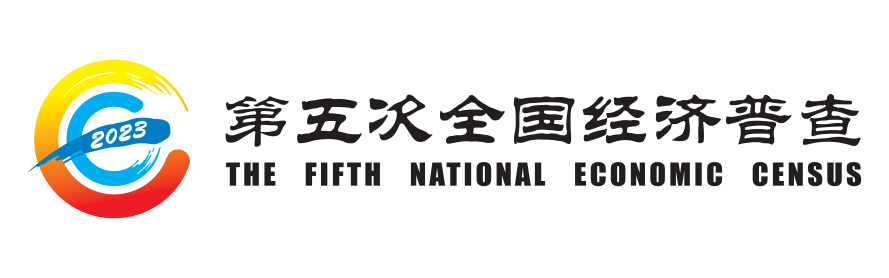 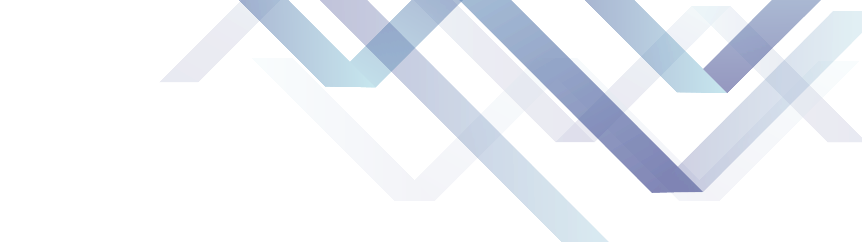 服务业相关企业统计的行业范围
九个行业门类
G交通运输、仓储和邮政业，I信息传输、软件和信息技术服务业，
L租赁和商务服务业，M科学研究和技术服务业，
N水利、环境和公共设施管理业，O居民服务、修理和其他服务业，
P教育，Q卫生和社会工作，R文化、体育和娱乐业。
 四个行业中类
702物业管理，703房地产中介服务，
704房地产租赁经营，709其他房地产业
5
[Speaker Notes: 我们这里所讲的服务业是小口径的服务业，即行业范围与规上服务业一致的服务业。服务业专业的同事比较了解，共涉及10个行业门类，包含以下九个行业门类和房地产门类下的702、703、704和709四个行业中类，不包含701房地产开发经营。]
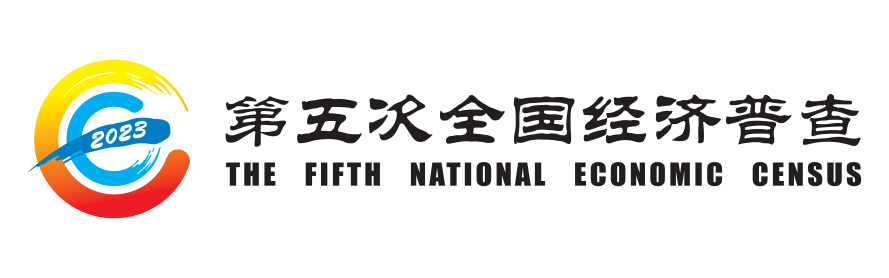 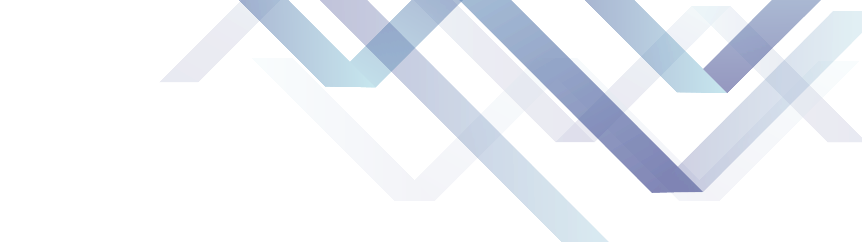 服务业企业财务状况
按一套表单位和非一套表单位分别统计
一套表单位：“规模以上服务业财务状况”（F703表）
非一套表单位：“企业法人主要经济指标”（711-3表）
6
[Speaker Notes: 服务业统计没有业务量统计只有财务统计。经普中，会对一套表单位和非一套表单位分别统计。一套表单位填报的财务状况表为F703“规模以上服务业财务状况”表，非一套表单位填报的财务状况表为711-3“企业法人主要经济指标”表。]
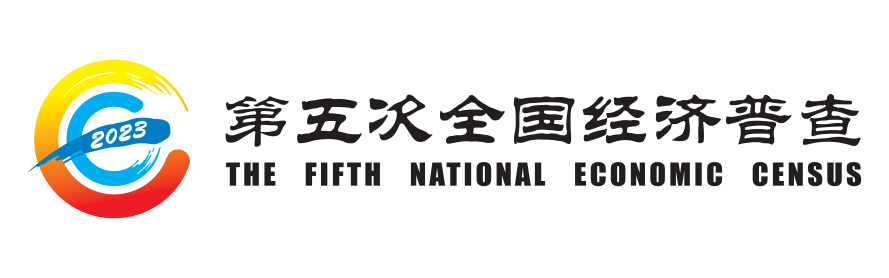 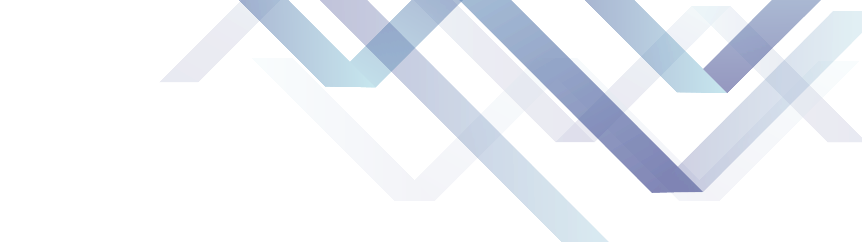 “规模以上服务业财务状况”F703
规上服务业：新增部分指标







满足国家资产负债表编制需求
7
[Speaker Notes: 从F703一套表单位，规模以上服务业财务状况表看，一共是57个指标，与2022年规上服务业年报相比，增加了16个指标，全部为资产负债类指标，增加的目的是为了满足国家资产负债表编制的需求。]
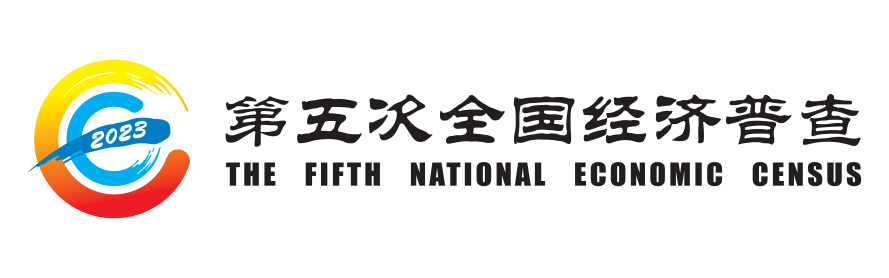 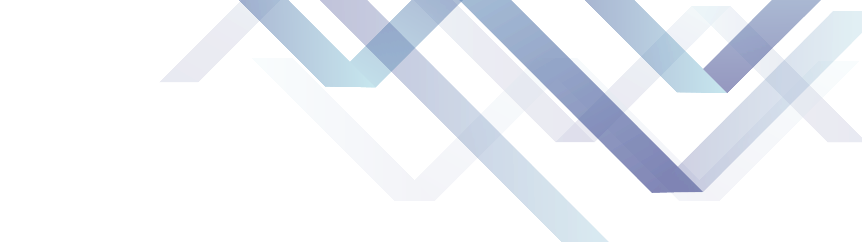 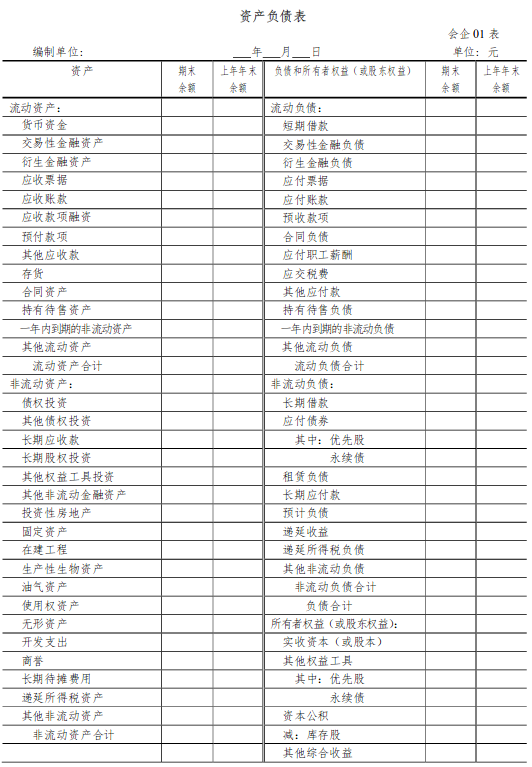 上述新增指标，除其中项外，均可根据《资产负债表》（会企01表）相关内容填报
固定资产净值、使用权资产原值及其中项，可通过固定资产&使用权资产台账或管理卡片进行填报
累计折旧、本年折旧、无形资产的其中项可通过有关二级科目的期末余额数归并填报
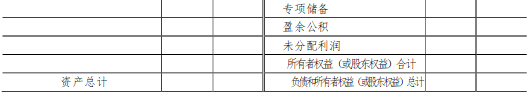 [Speaker Notes: 我们来看新增指标如何取数。]
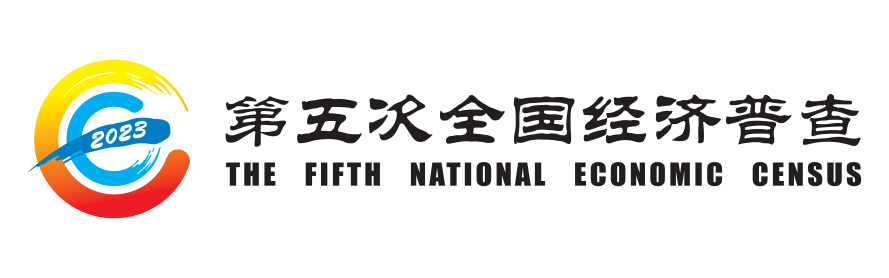 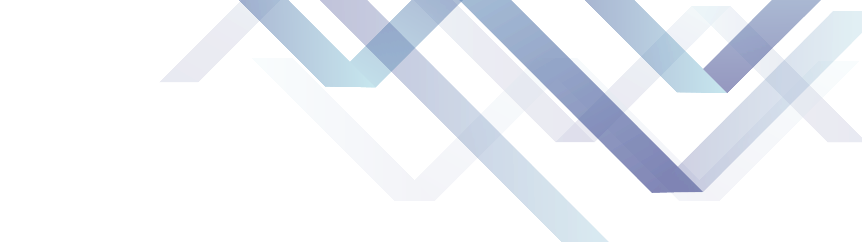 “规模以上服务业财务状况”F703
规上服务业：调整部分指标
与会计准则同步变更：
1.关于租赁
企业的租赁行为分为经营性租赁和融资租赁两种：
2018年财政部颁布《企业会计准则第21号—租赁》规定执行企业会计准则的非上市企业自2021年1月1日起实施。核心变化是取消了承租人关于融资租赁和经营性租赁的分类，对所有租赁行为在资产负债表确认“使用权资产”和“租赁负债”科目，并分别确认折旧和利息费用。
9
[Speaker Notes: 以上部分新增指标，与租赁的会计变化有很大关系，我们来了解一下。
企业的租赁行为分为经营性租赁和融资租赁两种，在2018年财政部颁布《企业会计准则第21号—租赁》中，核心变化是取消了承租人关于融资租赁和经营性租赁的分类，对所有租赁行为在资产负债表确认“使用权资产”和“租赁负债”科目，并分别确认折旧和利息费用。颁布时间是2018年，执行企业会计准则的非上市企业自2021年1月1日起实施。]
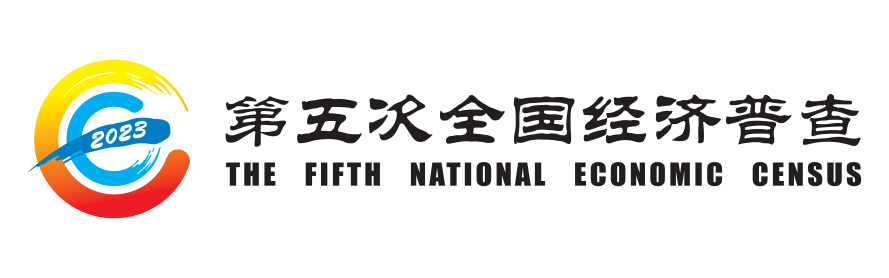 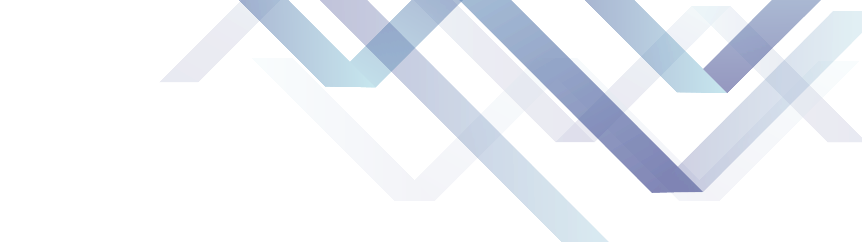 “规模以上服务业财务状况”F703
规上服务业：
1.关于租赁
原：企业经营性租赁的资产不计入资产，融资租赁的资产计入固定资产
现：经营性租赁资产计入资产负债表，归入新增“使用权资产”科目。
    融资租赁的资产从“固定资产”科目调整到“使用权资产”科目
承租人融资租赁的资产原属于“固定资产”，现划入“使用权资产”。原有的“固定资产”被拆分为“固定资产”和“使用权资产”，口径变小。 
名称不变口径改变，这个地方要注意与历史数据对比，加强审核！
10
[Speaker Notes: 在会计处理上，原来企业经营性租赁的资产不计入资产，融资租赁的资产计入固定资产。而21号准则实施后，经营性租赁资产计入资产负债表，归入新增的“使用权资产”科目，融资租赁的资产从“固定资产”科目调整到“使用权资产”科目。
这里要注意：承租人融资租赁的资产原属于“固定资产”，现划入“使用权资产”。原有的“固定资产”被拆分为“固定资产”和“使用权资产”，口径变小。]
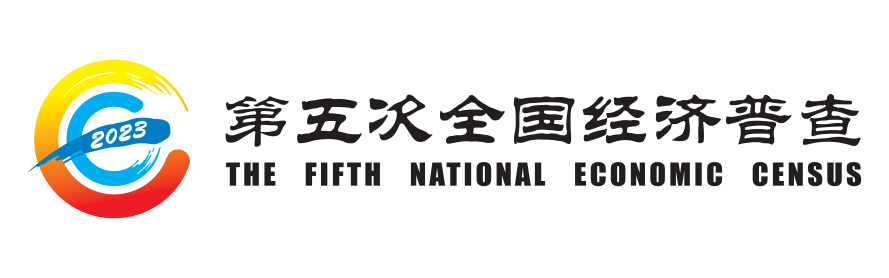 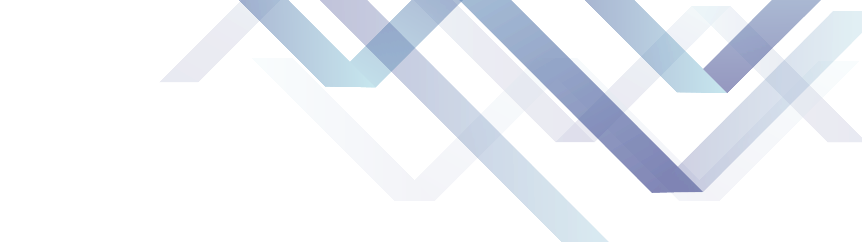 “规模以上服务业财务状况”F703
规上服务业：
与会计准则同步变更：
F703表
对于“固定资产”和新增的“使用权资产”科目分设资产原价、累计折旧和本年折旧以及“房屋和构筑物”、“机器和设备”其中项等指标
2.关于利息：
科目名称变更：“利息支出”改为“利息费用”名称改变含义不变
11
[Speaker Notes: 基于以上调整，F703表中，对于“固定资产”和新增的“使用权资产”科目分设资产原价、累计折旧和本年折旧以及“房屋和构筑物”、“机器和设备”其中项等指标。
了解了租赁相关指标后，我们在对比F703表和2022年规上服务业年报，还发现一个不同，F703表中，有个利息费用指标，而在2022年年报中，有个“利息支出”指标。这两个指标名称虽然不同，但含义却没有变化。]
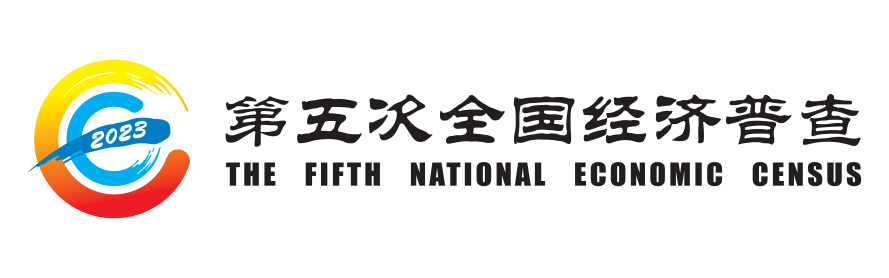 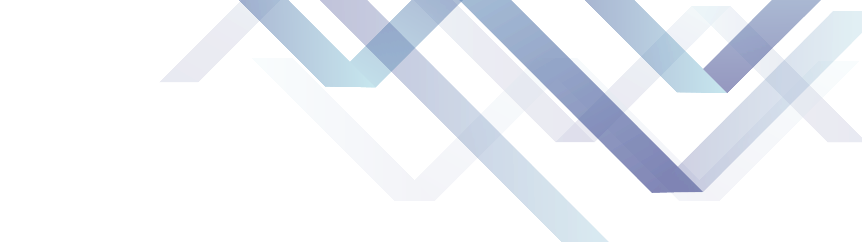 “企业法人主要经济指标”（711-3表）
“企业法人主要经济指标”（711-3表）
一、资产负债类
二、损益、人工成本及增值税
规下服务业：
与四经普比：
第一部分：资产负债类增加3个指标
产成品：仅工业企业填报。
第二部分：损益类增加7个指标。
净服务收入：将规上服务业指标“净服务收入”扩展到规下，填报行业与规上服务业相同。
第六部分：信息传输、软件和信息技术服务业，科学研究和技术服务业需要填报。
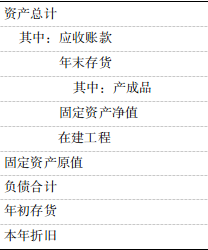 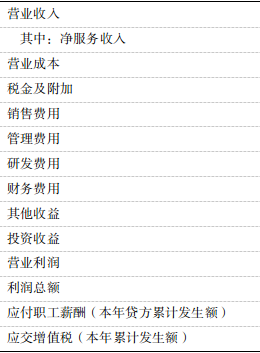 7+3
7+6+1
12
[Speaker Notes: 接下来，我们来看，非一套表单位填报的财务状况表711-3“企业法人主要经济指标”表。表中共有六个部分内容，其中服务业企业需要填报的涉及三个部分，第一、第二部分全部服务业企业都填报，第六部分企业研究开发活动及相关情况，仅信息传输、软件和信息技术服务业，科学研究和技术服务业企业填写。
和四经普相比，711-3表增加了3个资产负债类指标，7个损益类指标。其中，新增加的产成品指标，只有工业企业填报，所以对服务业单位来说，增加的是9个指标。新增加的净服务收入指标，是我们服务业企业专有的指标，填报范围和规上服务业一样，即前面提到的小口径的服务业范围，九个行业门类和房地产门类下除了房地产开发经营的房地产业。]
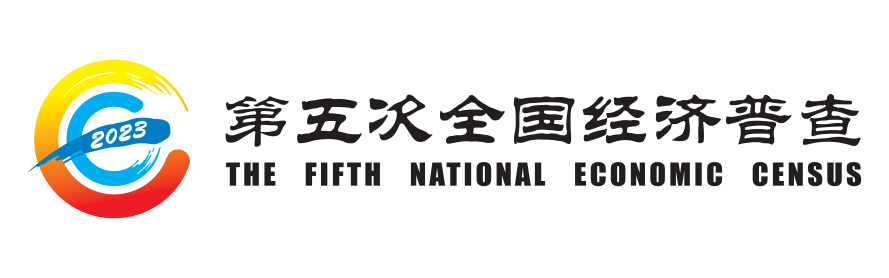 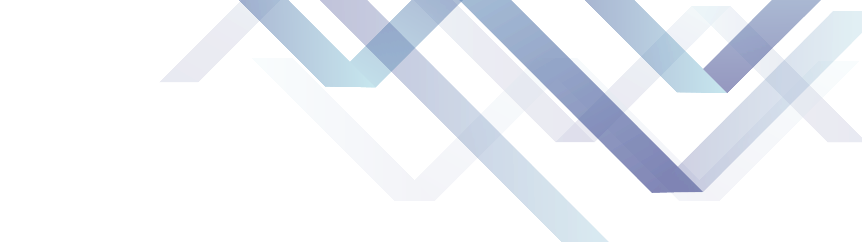 “企业法人主要经济指标”（711-3表）
服务业统计专有指标：净服务收入
反映企业对外提供服务获取的经济利益的流入，是反映服务业产出的重要指标。（混业经营，记账方式不同等因素）
指标解释：指企业各类经营活动所确认的营业收入中，单纯反映提供服务所获得的收入。不应包含经营或外包农、林、牧、渔业，采矿业，制造业，电力、热力、燃气及水生产和供应业，建筑业，批发和零售业，住宿和餐饮业，金融业，房地产开发经营等活动所确认的收入；也不应包含代收代付、代开票、代管代运货物价值、土地出让等带来的营业收入。
该指标根据会计“营业收入”明细账二级科目本年累计数分析填报。
13
[Speaker Notes: 我们来具体看一下服务业专有指标，净服务收入，如何填报。在规模以上服务业企业统计调查中，净服务收入指标已经填报了几年，但仍然易错，是规上服务业的难点指标。因为这个指标在财务报表中不能直接取数，需要根据会计“营业收入”明细账二级科目的本年累计数分析填报。经普中将这个指标填报范围扩大到规下服务业，填报难度可想而知。
净服务收入反映了企业对外提供服务获取的经济利益的流入，是反映服务业产出的重要指标。从指标解释看：净服务收入是指企业各类经营活动所确认的营业收入中，单纯反映提供服务所获得的收入。不应包含经营或外包农、林、牧、渔业，采矿业，制造业，电力、热力、燃气及水生产和供应业，建筑业，批发和零售业，住宿和餐饮业，金融业，房地产开发经营等活动所确认的收入；也不应包含代收代付、代开票、代管代运货物价值、土地出让等带来的营业收入。]
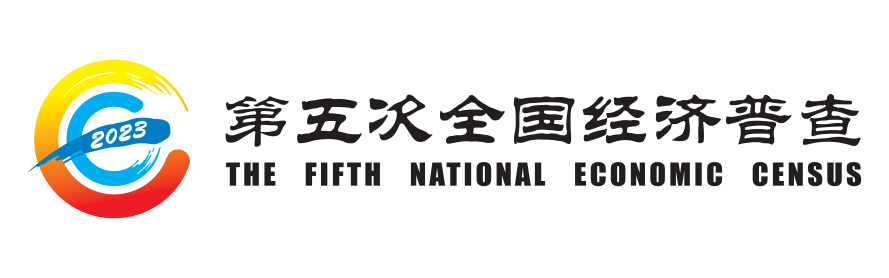 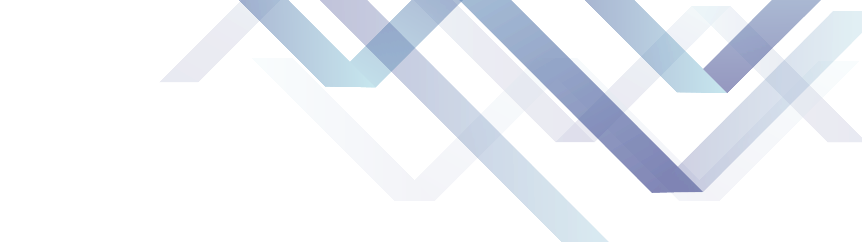 “企业法人主要经济指标”（711-3表）
服务业统计专有指标：净服务收入
填报范围：与规上服务业行业相同
填报原则：鉴于净服务收入的计算的复杂性和企业的配合程度，为便于基层和企业理解、记忆，净服务收入可以简单概括为不包括“五代八业”。
“五代”即“代收代支代开票的收入、代管代运的货值”。
“八业”即“农林牧渔、生产制造、建筑安装、批发零售、住宿餐饮、金融服务、房地产开发、土地出让”。
14
[Speaker Notes: 鉴于净服务收入的计算的复杂性，为便于基层和企业理解、记忆，净服务收入可以简单概括为不包括“五代八业”。
“五代”即“代收代支代开票的收入、代管代运的货值”。
“八业”即“农林牧渔、生产制造、建筑安装、批发零售、住宿餐饮、金融服务、房地产开发、土地出让”。]
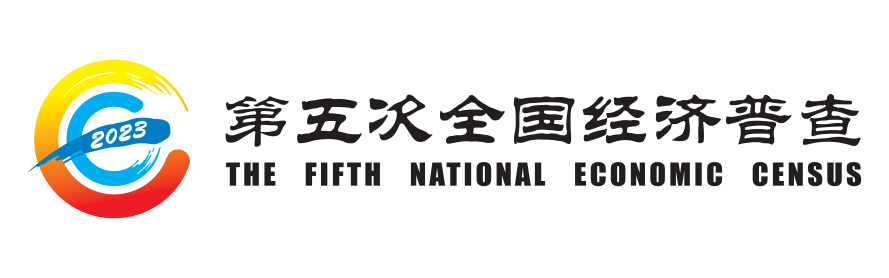 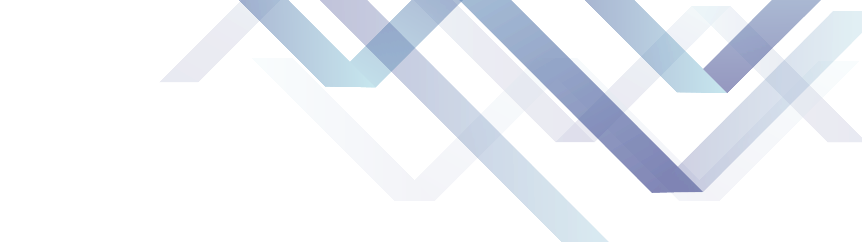 “企业法人主要经济指标”（711-3表）
服务业统计专有指标：净服务收入
规模以上服务业企业分行业净服务收入填报细则：
对于一些业务活动紧密依附于主要业务活动的，暂不作净服务收入分离处理，营业收入可视同净服务收入。
服务业行业企业业务活动比较复杂，减轻企业负担，提高可操作性
如景区、公园、娱乐业中的餐饮、住宿、零售收入，汽修、美容美发等与居民生活密切相关行业的零售收入，新闻出版等与主业密切相关的书刊报纸发行收入等。
其他行业：净服务收入≠营业收入
15
[Speaker Notes: 实际操作中，把净服务收入从营业收入中分离出来，难度很大。规模以上服务业企业分行业净服务收入填报时，对于一些业务活动紧密依附于主要业务活动的，暂不作净服务收入分离处理，营业收入可视同净服务收入，从而减轻企业负担，提高可操作性。如景区、公园、娱乐业中的餐饮、住宿、零售收入，汽修、美容美发等与居民生活密切相关行业的零售收入，新闻出版等与主业密切相关的书刊报纸发行收入等。]
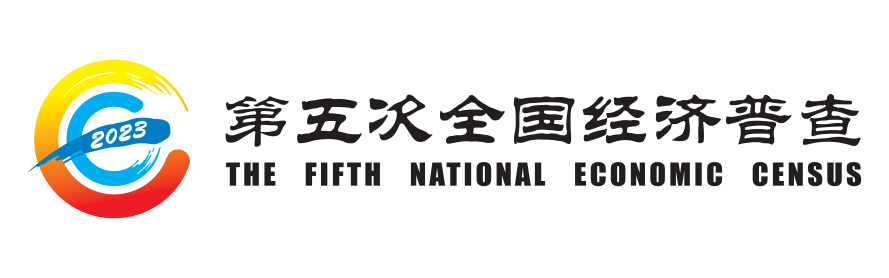 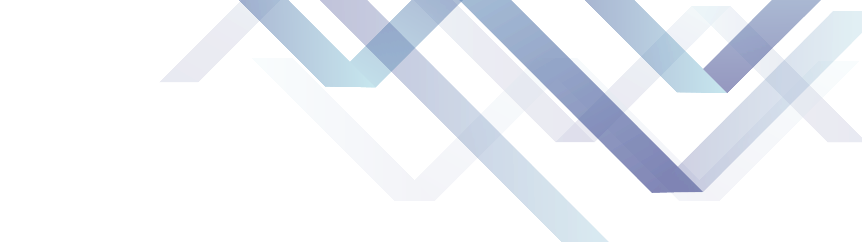 分行业净服务收入填报细则：净服务收入=营业收入
16
[Speaker Notes: 净服务收入可约等于营业收入的行业有：]
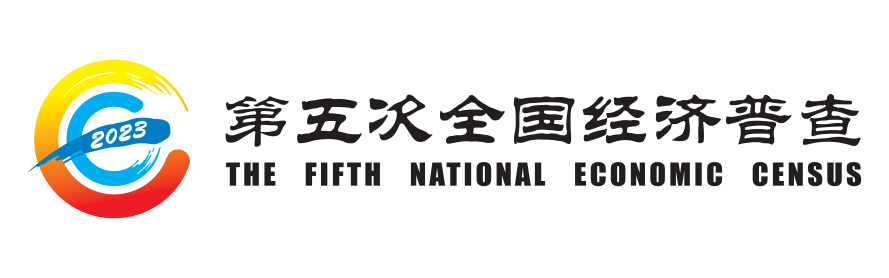 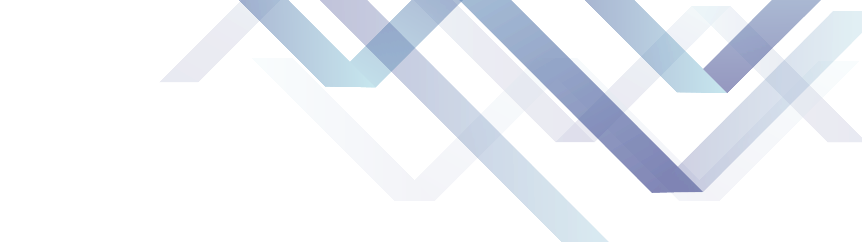 分行业净服务收入填报细则：净服务收入≠营业收入
17
[Speaker Notes: 净服务收入不等于营业收入的行业有：]
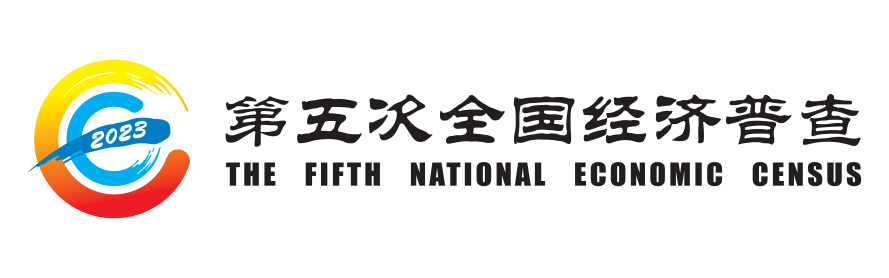 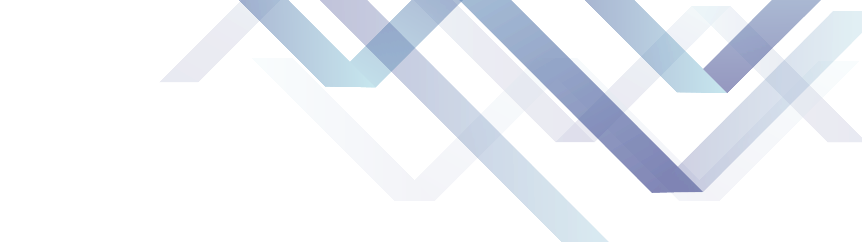 分行业净服务收入填报细则：净服务收入≠营业收入
18
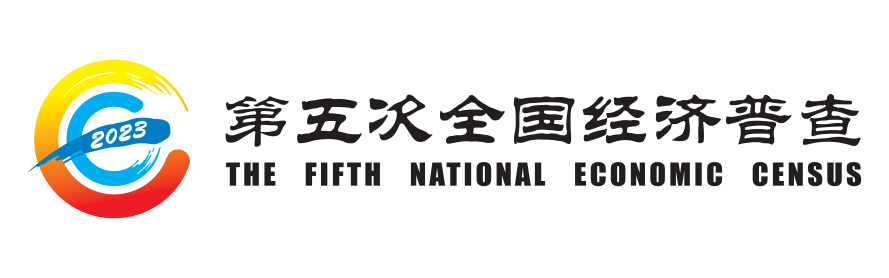 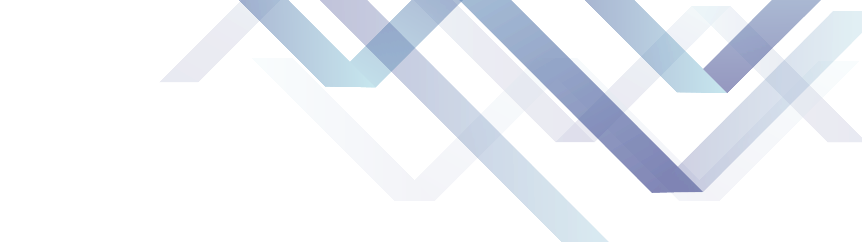 分行业净服务收入填报细则：净服务收入≠营业收入
19
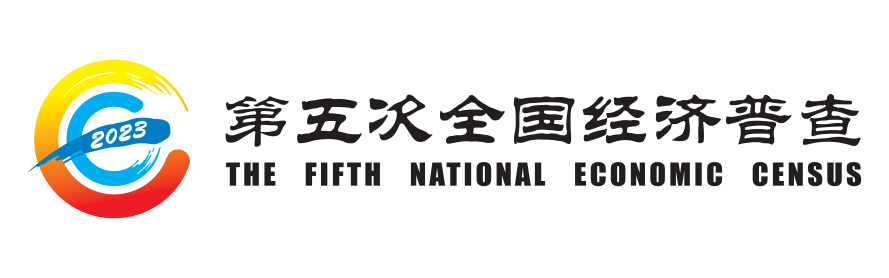 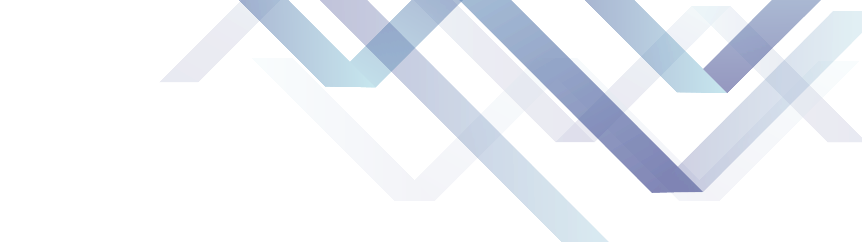 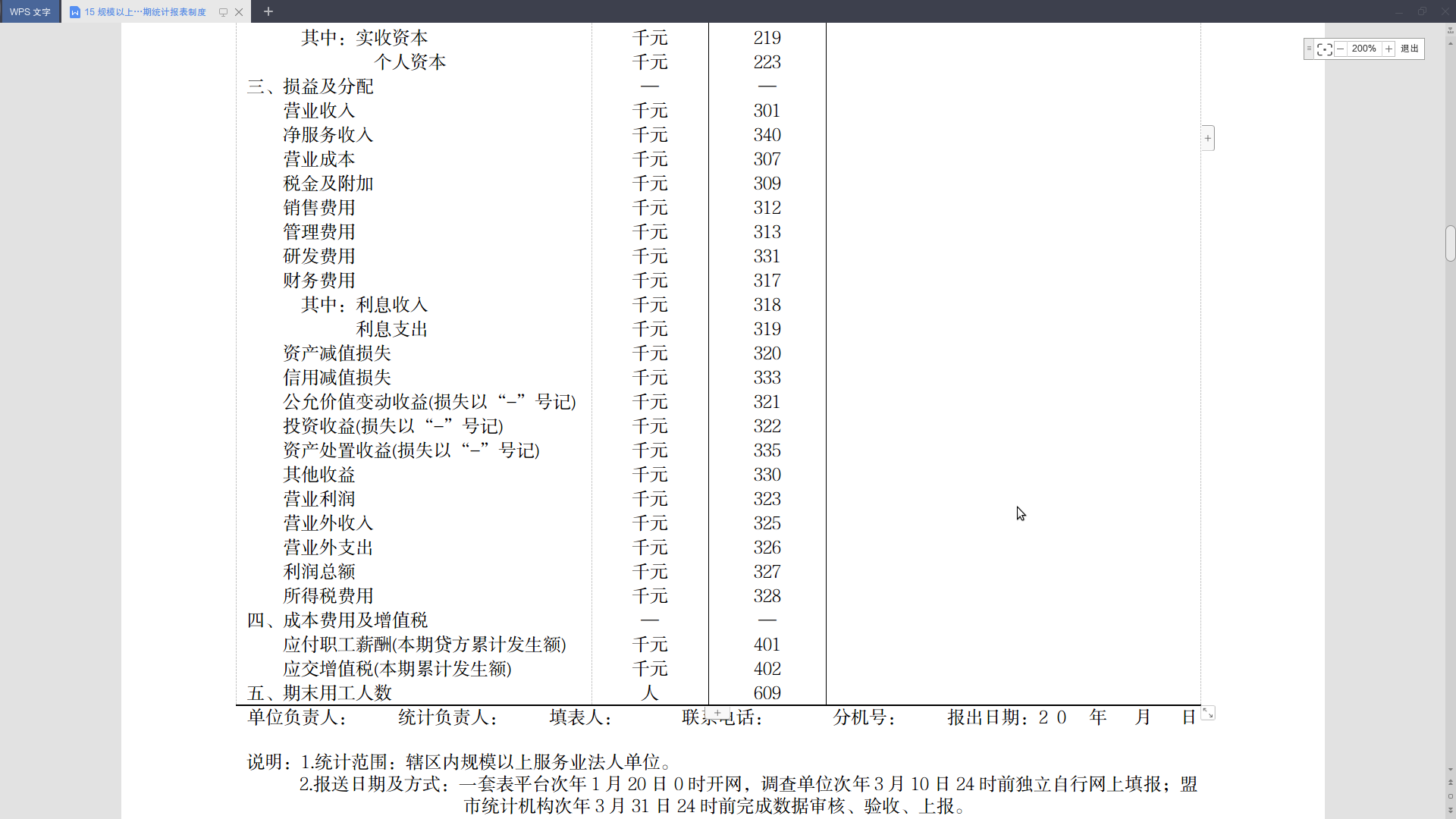 其他重难点指标


    a-营业收入


    b-应付职工薪酬（本期贷方累计发生额）


    c-应交增值税（本期累计发生额） 


    d-期末用工人数
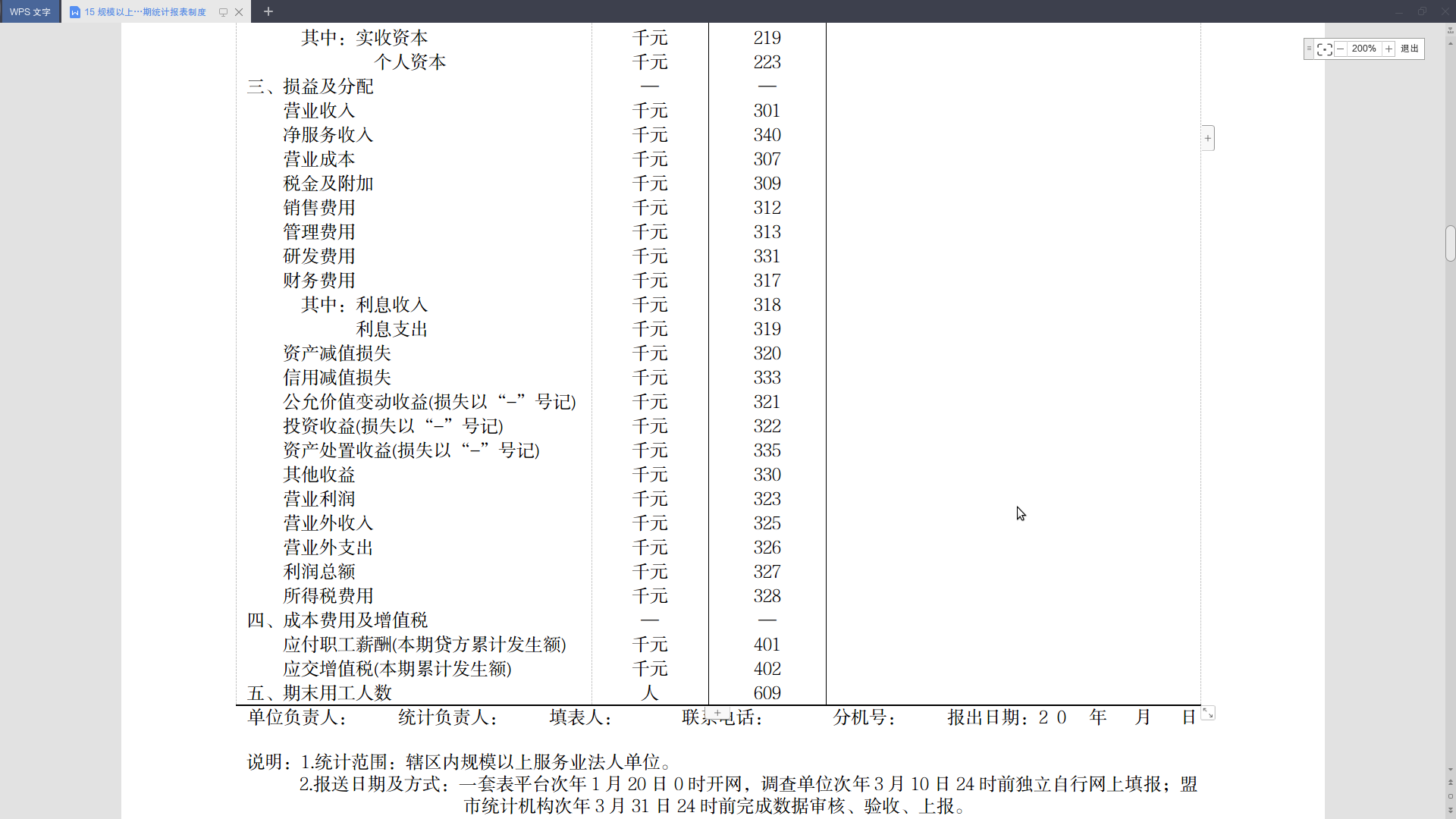 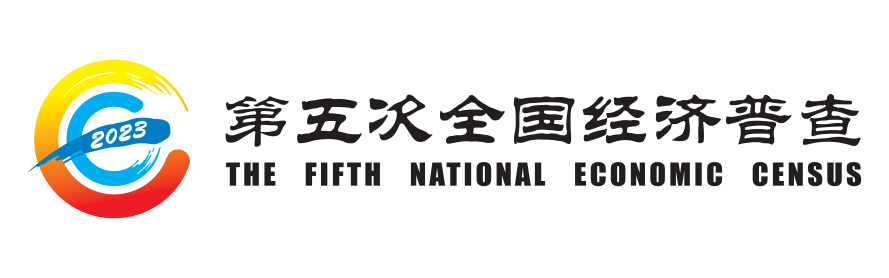 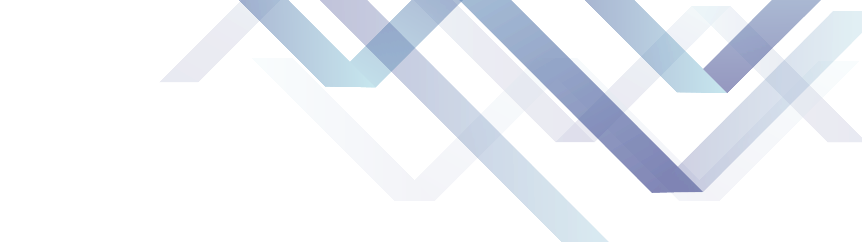 以指标解释为填报依据
营业收入包括：
“主营业务收入”和“其他业务收入”。根据会计“利润表”中“营业收入”项目的本年累计数填报。

营业收入不包括：
●营业收入不应包含营业外收入。
●营业收入不应包含不是本单位的营业收入，如同一法人名下其他单位的收入，或第三方互联网平台的交易额等。
●集团公司不应包含子公司数据，集团公司数据应是本部及下属产业活动单位数据。
●营业收入不应包含增值税。
●营业收入不应包含财政拨款、政府补助收入。与企业日常活动相关的政府补助，应当按照经济业务实质，计入其他收益或冲减相关成本费用。与企业日常活动无关的政府补助，计入营业外收入。
●营业收入不应包含投资收益或股权分红，应计入投资收益。
●营业收入不应包含房屋、汽车、机械设备等资产处置所得，应计入营业外收入。
营业收入
[Speaker Notes: 统计指标的取数依据，都是依据统计报表制度中的指标解释的,统计报表中多数指标可以找到与财务报表指标的对应关系。
这里介绍一些比较重要的指标。第一，是营业收入。制度中是这样定义营业收入的。营业收入是指企业从事销售商品、提供劳务和让渡资产使用权等生产经营活动形成的经济利益流入。包括主营业务收入和其他业务收入，根据会计利润表中营业收入项目在本年累计数填报。
需要注意：
●营业收入不应包含营业外收入。
●营业收入不应包含不是本单位的营业收入，如同一法人名下其他单位的收入，或第三方互联网平台的交易额等。
●集团公司不应包含子公司数据，集团公司数据应是本部及下属产业活动单位数据。
●营业收入不应包含增值税。
●营业收入不应包含财政拨款、政府补助收入。与企业日常活动相关的政府补助，应当按照经济业务实质，计入其他收益或冲减相关成本费用。与企业日常活动无关的政府补助，计入营业外收入。
●营业收入不应包含投资收益或股权分红，应计入投资收益。
●营业收入不应包含房屋、汽车、机械设备等资产处置所得，应计入营业外收入。]
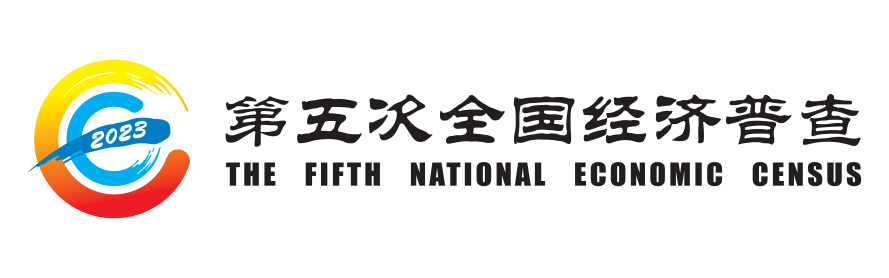 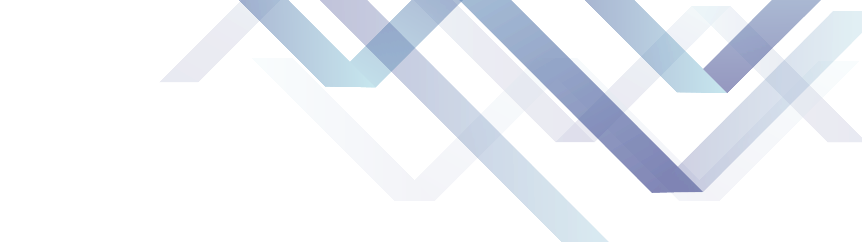 指企业为获得职工提供的服务或解除劳动关系而给予的各种形式的报酬或补偿。包括职工工资、奖金、津贴和补贴，职工福利费，医疗保险费、养老保险费、失业保险费、工伤保险费和生育保险费等社会保险费，住房公积金，工会经费和职工教育经费，带薪缺勤，利润分享计划，非货币性福利，辞退福利和其他为获得职工提供的服务而给予的报酬或补偿。
指标
解释
应付职工薪酬
注意
社会保险和住房公积金应包括单位和个人负担部分。即企业为职工缴纳和职工自己负担的两部分都应计算在内。
应包含“劳务派遣人员薪酬”、“劳务派遣人员薪酬”不含因使用劳务派遣人员而支付的管理费用和其他用工成本。
如果外籍及港澳台方人员工资福利等未计入“应付职工薪酬”科目中，则应从相关成本、费用科目中摘取并计入。
如果企业设置的“应付职工薪酬”科目没有包含全部内容，要从其他科目中摘取计算后填报该指标。
[Speaker Notes: 除了营业收入外，应付职工薪酬是国家统计局重点执法指标之一，应付职工薪酬是指企业为获得职工提供的服务或解除劳动关系而给予的各种形式的报酬或补偿。包括职工工资、奖金、津贴和补贴，职工福利费，医疗保险费、养老保险费、失业保险费、工伤保险费和生育保险费等社会保险费，住房公积金，工会经费和职工教育经费，带薪缺勤，利润分享计划，非货币性福利，辞退福利和其他为获得职工提供的服务而给予的报酬或补偿。
需要注意的是：
社会保险和住房公积金应包括单位和个人负担部分。即企业为职工缴纳和职工自己负担的两部分都应计算在内。
应包含“劳务派遣人员薪酬”、“劳务派遣人员薪酬”不含因使用劳务派遣人员而支付的管理费用和其他用工成本。
如果外籍及港澳台方人员工资福利等未计入“应付职工薪酬”科目中，则应从相关成本、费用科目中摘取并计入。
如果企业设置的“应付职工薪酬”科目没有包含全部内容，要从其他科目中摘取计算后填报该指标。]
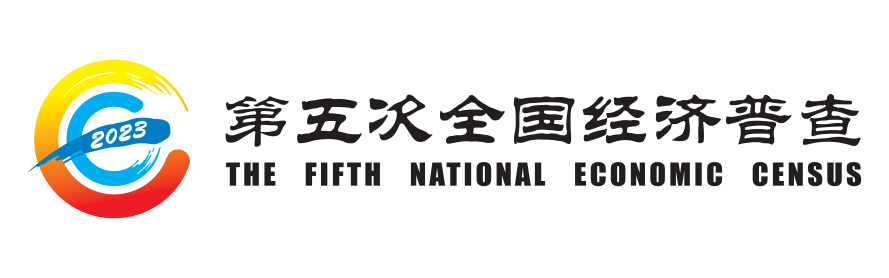 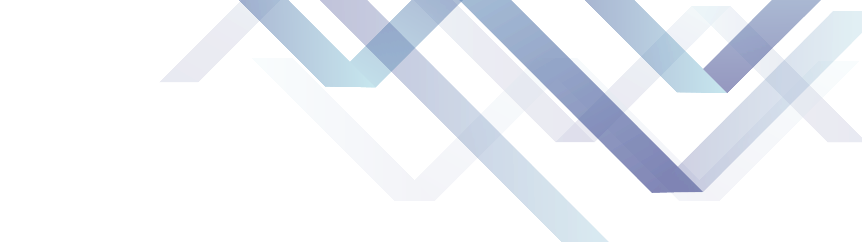 2.  指标解释
1.如果企业“应付职工薪酬”会计科目的核算范围不包含“劳务派遣人员薪酬”，则应加“劳务派遣人员薪酬”后填报“应付职工薪酬”统计指标。“劳务派遣人员薪酬”不含因使用劳务派遣人员而支付的管理费用和其他用工成本。 

2.无论用工单位是否直接支付劳动报酬，“劳务派遣人员薪酬”均由实际用工法人单位（派遣人员使用方）填报，而劳务派遣单位（派遣人员派出方）不填报。劳务外包人员薪酬由劳务承包法人单位（外包人员派出方）填报，劳务发包法人单位（外包人员使用方）不填报。
关于劳务派遣
应付职工薪酬
[Speaker Notes: 如果企业“应付职工薪酬”会计科目的核算范围不包含“劳务派遣人员薪酬”，则应加“劳务派遣人员薪酬”后填报“应付职工薪酬”统计指标。“劳务派遣人员薪酬”不含因使用劳务派遣人员而支付的管理费用和其他用工成本。 
无论用工单位是否直接支付劳动报酬，“劳务派遣人员薪酬”均由实际用工法人单位（派遣人员使用方）填报，而劳务派遣单位（派遣人员派出方）不填报。劳务外包人员薪酬由劳务承包法人单位（外包人员派出方）填报，劳务发包法人单位（外包人员使用方）不填报。]
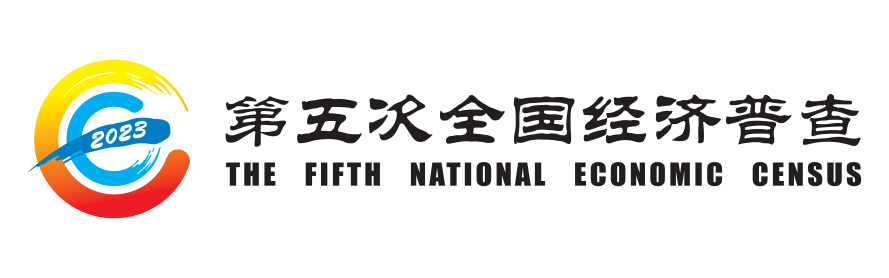 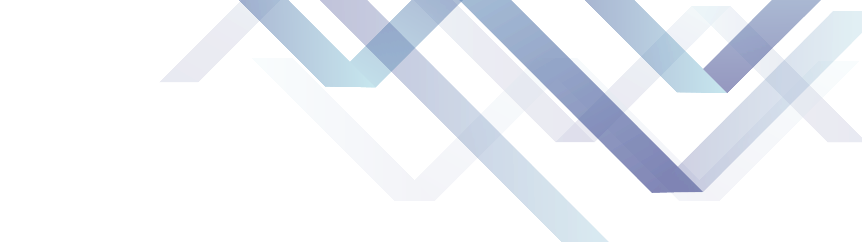 指标
解释
按照税法规定，以销售货物、服务、无形资产、不动产或提供加工、修理修配劳务的增值额和货物进口金额为计税依据而课征的一种流转税。填报本指标时，应按权责发生制核算企业本期应负担的增值税，有两种计算方法，可选其一，一旦确定，原则上不得更改。
应交增值税
方法一：根据会计科目填报
    应交增值税（本期累计发生额）=销项税额－（进项税额－进项税额转出）－出口抵减内销产品应纳税额－减免税款+出口退税+简易计税
“销项税额”、“进项税额转出”、“出口退税”、“简易计税”年初至期末贷方累计发生额
“进项税额”、“出口抵减内销产品应纳税额”、“减免税款”年初至期末借方累计发生额
方法二：根据增值税纳税申报表填报
    应交增值税（本期累计发生额）=销项税额－（进项税额－进项税额转出－免、抵、退应退税额）+简易计税办法计算的应纳税额+按简易计税办法计算的纳税检查应补缴税额－应纳税额减征额-加计抵减额
计算方法
[Speaker Notes: 应交增值税也是国家重点执法指标之一，是指：按照税法规定，以销售货物、服务、无形资产、不动产或提供加工、修理修配劳务的增值额和货物进口金额为计税依据而课征的一种流转税。填报本指标时，应按权责发生制核算企业本期应负担的增值税，有两种计算方法，可选其一，一旦确定，原则上不得更改。
两种计算方法中的方法一，是根据会计科目填报。
应交增值税（本期累计发生额）=销项税额－（进项税额－进项税额转出）－出口抵减内销产品应纳税额－减免税款+出口退税+简易计税
方法二，是根据增值税纳税申报表填报。
应交增值税（本期累计发生额）=销项税额－（进项税额－进项税额转出－免、抵、退应退税额）+简易计税办法计算的应纳税额+按简易计税办法计算的纳税检查应补缴税额－应纳税额减征额-加计抵减额]
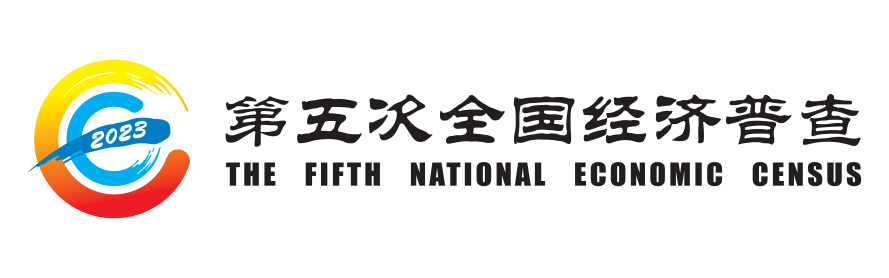 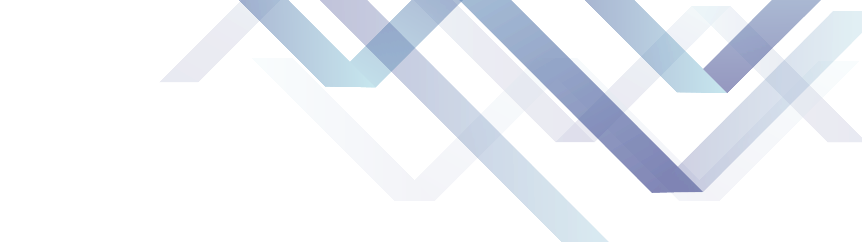 2.  指标解释
1.“加计抵减”计算需注意：
增值税附列资料四为当月数据，计算加计抵减时，需要按月计算，然后累加得出累计加计抵减额。如：2月累计=1月当月+2月当月，3月=2月累计+3月当月，以此类推计算。

2.计算公式均体现权责发生制，本期发生的进项税额全部参与计算，相当于不设置留抵，同时也不抵扣会计账簿或增值税纳税申报表中上年年末留抵的进项税额，公式计算结果可以为负数。

3.法人口径，应交增值税包含下属分公司，应汇总计算填报，不按纳税地点统计。
注意
应交增值税
[Speaker Notes: 其中，“加计抵减”是根据增值税附列资料四来填报，而附列资料四是当月数，所以在计算加计抵减时，需要按月计算，然后累加得出累计加计抵减额。如：2月累计=1月当月+2月当月，3月=2月累计+3月当月，以此类推计算。
需要注意，计算公式体现了权责发生制，本期发生的进项税额全部参与计算，相当于不设置留抵，同时也不抵扣会计账簿或增值税纳税申报表中上年年末留抵的进项税额，公式计算结果可以为负数。
应交增值税的计算也应遵循法人口径，应交增值税包含下属分公司，应汇总计算填报，不按纳税地点统计。]
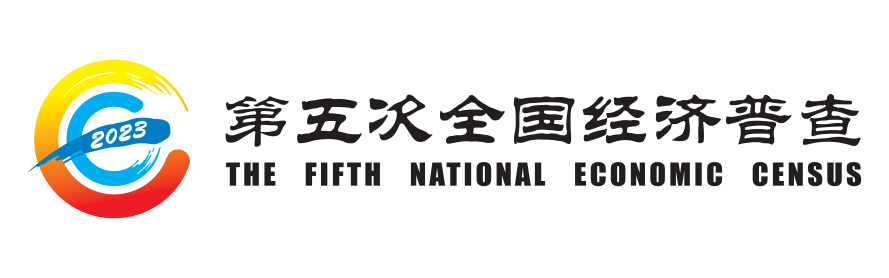 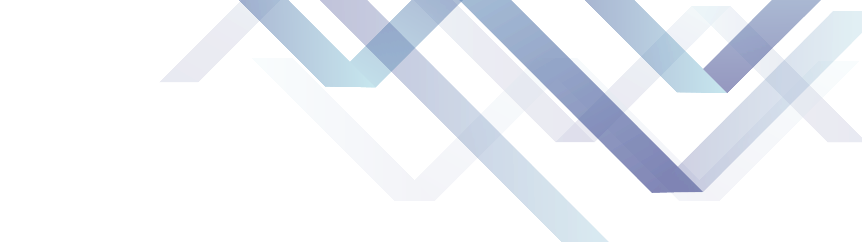 2.  指标解释
指标
解释
指报告期末企业实际拥有的、参与本企业生产经营活动的人员数，无论是否从本企业领取劳动报酬均视为用工人数。
包
括
包括企业的正式人员、劳务派遣人员和其他临时人员
直接参与加工、组装、维修、保养等本企业生产活动的人员职工；企业管理人员；
对外安装本企业产品、保管、清洁、销售等与生产行为直接相关活动的人员；
未参与本企业生产经营活动，但主要为本企业生产经营活动提供服务的人员（如利用本单位的车辆、仓储等设施进行运输、仓储活动的人员）。
期末用工
人数
不
包
括
在本企业领取工资、股息、红利但未参加本企业生产经营活动的人员；
医疗、教育等为企业提供社会性服务活动的人员；
参加本企业建筑施工但所从事的工作与生产经营活动无关的人员，如参与企业厂房建筑施工的人员。
[Speaker Notes: 期末用工人数，是一个时点指标，是指报告期末企业实际拥有的、参与本企业生产经营活动的人员数，无论是否从本企业领取劳动报酬均视为用工人数。
注意应包括：企业的正式人员、劳务派遣人员和其他临时人员；
不应包括：在本企业领取工资、股息、红利但未参加本企业生产经营活动的人员。]
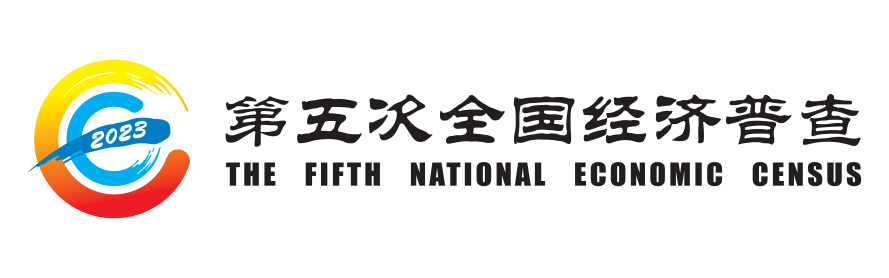 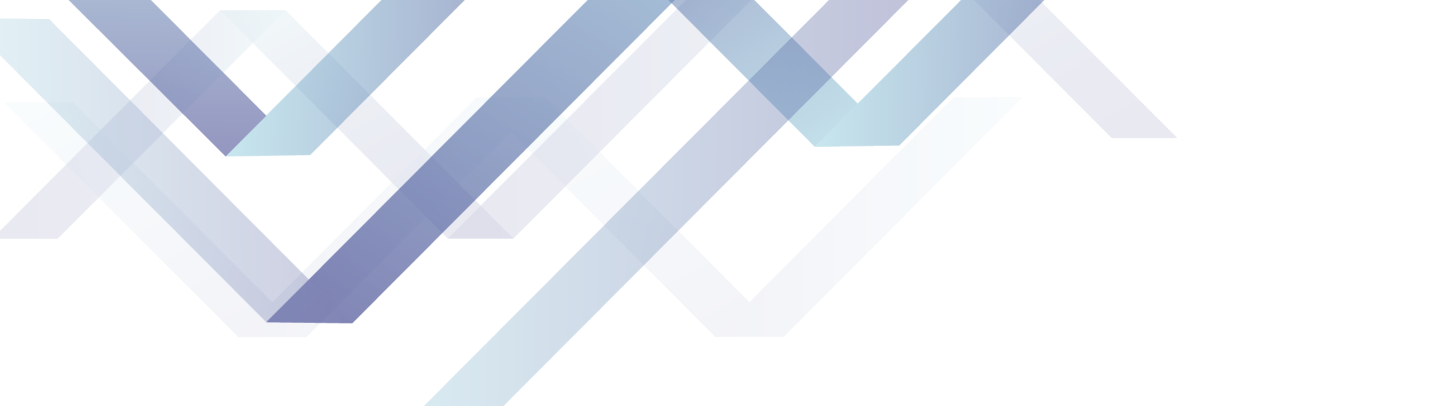 第二部分
信息通信技术应用和数字化转型情况
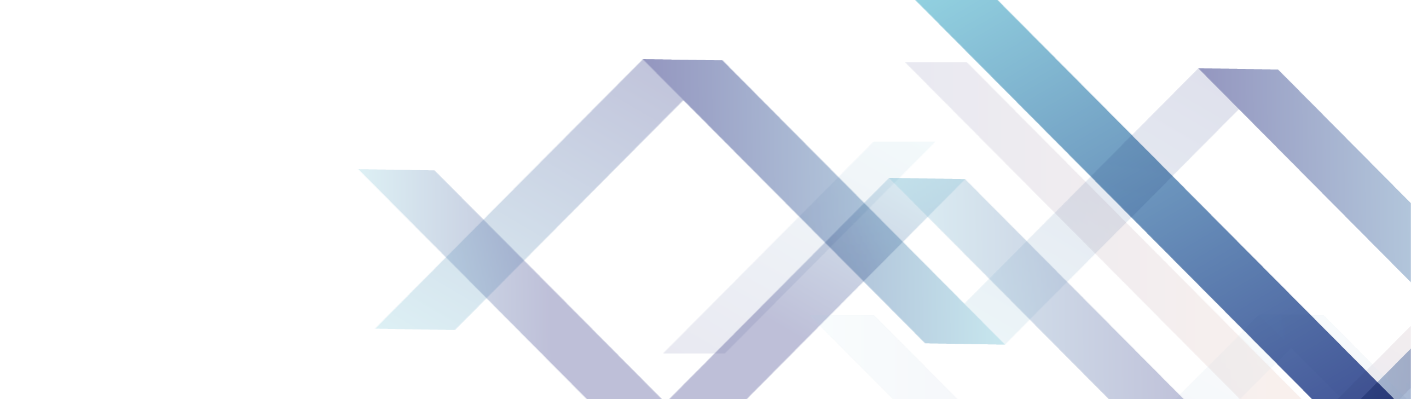 27
[Speaker Notes: 接下来我们看一下，信息通信技术应用和数字化转型情况，了解709-1和711-7这对表。]
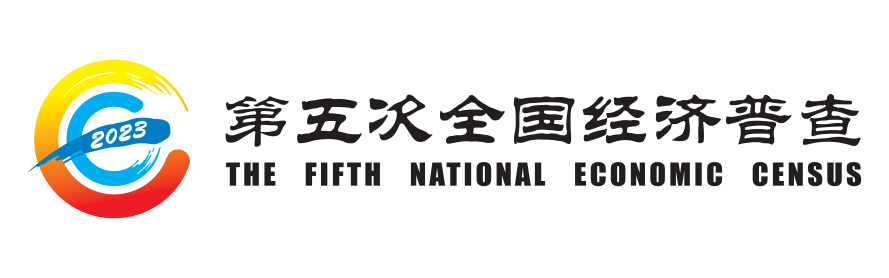 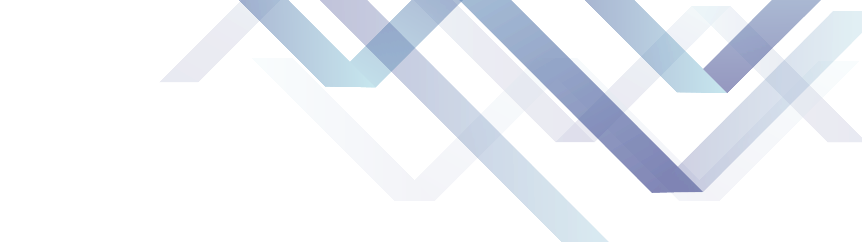 信息通信技术应用和数字化转型情况
信息通信技术应用和数字化转型情况：
测度信通技术在企业的应用情况，作为测量其对企业绩效甚至是经济增长和社会发展的影响。
按一套表单位和非一套表单位分别统计
最好由企业从事信息化工作的人员来填写
一套表单位：709-1表
非一套表企业单位：711-7表
28
[Speaker Notes: 信息通信技术应用和数字化转型情况，可用来测度信通技术在企业的应用情况，测量其对企业绩效甚至是经济增长和社会发展的影响。同样也是按一套表单位和非一套表单位分别进行统计，一套表单位填报709-1表，非一套表单位填报711-7表。由于涉及的指标生涩难懂，最好由企业内从事信息化工作的人员来填写。]
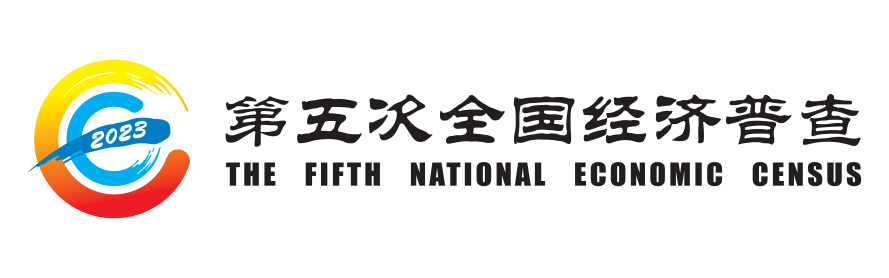 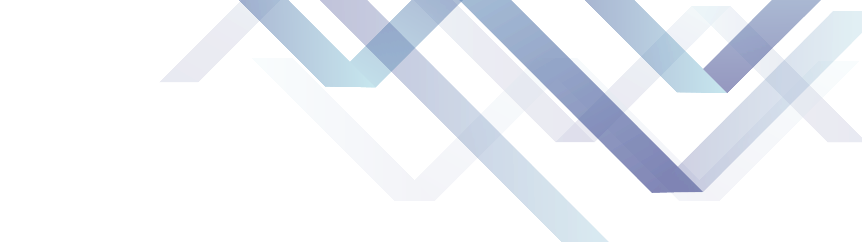 信息通信技术应用和数字化转型情况
信息通信技术应用和数字化转型情况：
一套表单位：709-1表，提高重视程度！
划定“数字经济活动情况”（709-2表）填报范围的重要依据。
数字经济法人单位涉及三个部分：
核心产业（全行业）+核心产业（行业中部分企业）+数字化效率提升产业（所有行业均可通过数字化改造实现效率提升）
由国家统计局工业司、投资司、贸经司、调查中心根据本表中数字经济相关指标（04、07、08、10）填报情况，并结合单位行业代码、主要业务活动和《数字产品和服务目录》的比对情况综合认定709-2表填报范围。
29
[Speaker Notes: 一套表单位填报的709-1表，是划定“数字经济活动情况”（709-2表）填报范围的重要依据。前面在讲数字经济时提到，单位主要经济活动属于数字化效率提升业的，需要结合专业初步认定情况，同时根据709-1表中数字经济相关指标填报情况，由数据处理程序进行自动认定。而709-1表中相关指标，主要指07（贵企业在生产经营中是否进行数字化转型）、08（贵企业是否通过网站或应用程序APP实现商品或服务交易）、10（贵企业是否有电子数据交易EDI类型的商品或服务交易）。如07、08、10等选是，则自动布709-2表。所以要提高重视程度，准确填报。]
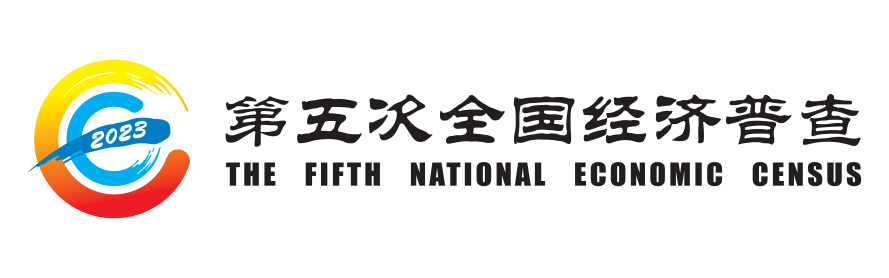 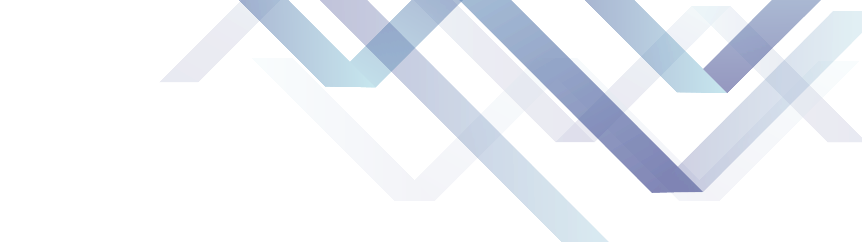 信息通信技术应用和数字化转型情况
信息通信技术应用和数字化转型情况：
主要内容：
计算机数、信息技术人员、信息化投入金额、网站数、网站用途
信息化应用、数字化转型、网站和APP商品或服务的交易（分对象B2B,B2C，分渠道自建平台/第三方，跨境）、电子数据交换（EDI）类型的商品或服务交易（数字经济相关指标）
注意：虽然报送期间相同但是报送的计量单位不同，2022年年报为万元，综合试点为千元。
30
[Speaker Notes: 709-1表主要填报内容为：计算机数、信息技术人员、信息化投入金额、网站数、网站用途、信息化应用、数字化转型、网站和APP商品或服务的交易、电子数据交换（EDI）类型的商品或服务交易（数字经济相关指标）等。需要注意的是，与2022年年报相比，报送的计量单位不同，2022年年报为万元，综合试点为千元。


EDI类型交易与通过网站或APP交易主要区别为：
（1）买卖双方关系。网站或APP交易的买方和卖方的合作关系多为不固定的，借助网站或APP匹配供需关系，实现订单交易；而EDI类型交易通常发生在供应链上下游客户、或者贸易伙伴之间，买方和卖方合作关系多为固定的合作伙伴，借助EDI系统直接传送一般的业务资料，如订单、发票等，不需要人工介入操作。
（2）信息展示。网站或APP主要通过展示商品或服务的信息联通买卖双方，而EDI类型交易因为双方为合作伙伴，通常不用展示商品或服务信息。]
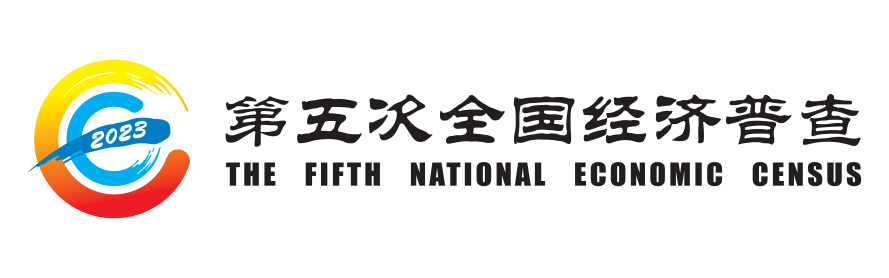 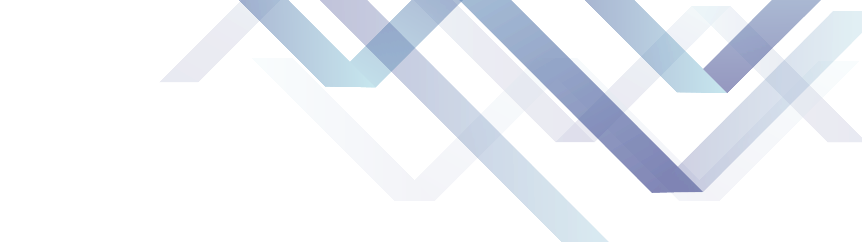 信息通信技术应用和数字化转型情况
信息通信技术应用和数字化转型情况：
非一套表企业单位：711-7表
填报口径与711-3表完全相同
仅限企业和按企业会计制度报送的事业和民非单位。
主要内容：
信息化管理、数字化转型情况、未进行数字化转型的原因、数字化转型取得的营业收入（全新指标，一套表单位没有）
31
[Speaker Notes: 711-7非一套表单位信息通信技术应用和数字化转型情况，填报口径与711-3非一套表企业法人主要经济指标完全一致。填报内容主要有：信息化管理采用情况、数字化转型情况、通过数字化转型取得的营业收入等。 其中，数字化转型取得的营业收入是新指标，在一套表单位报表中没有相应指标。]
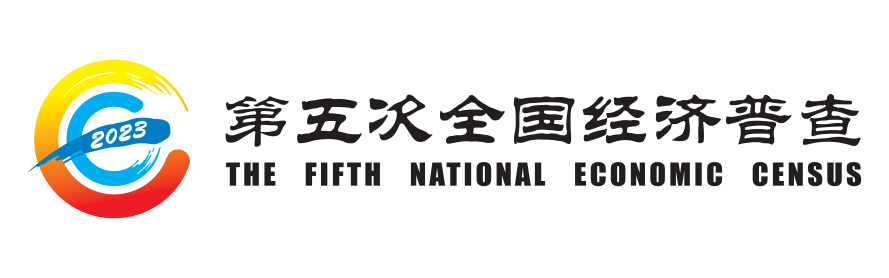 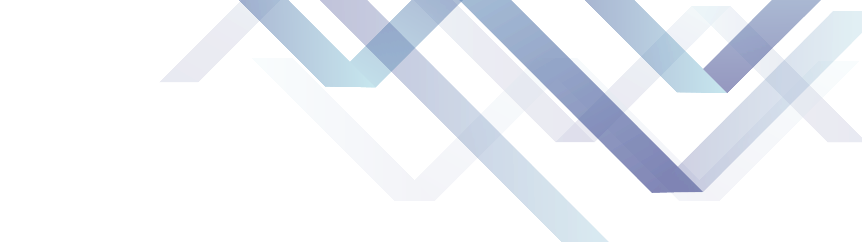 信息通信技术应用和数字化转型情况
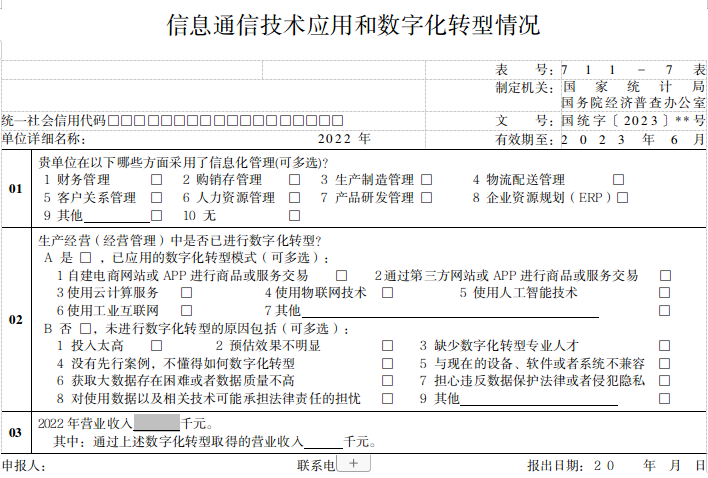 32
[Speaker Notes: 以上为711-7表表样。]
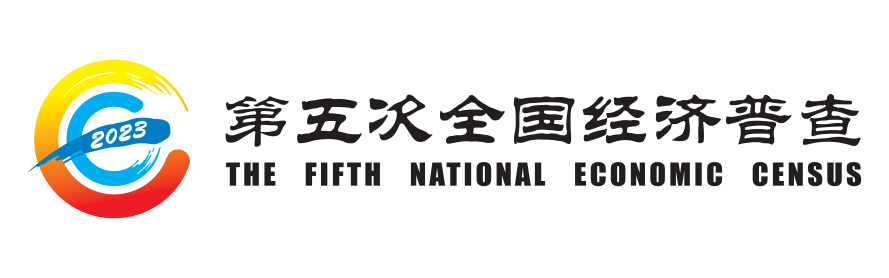 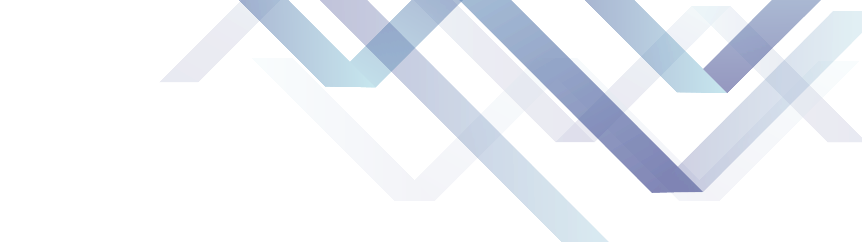 信息通信技术应用和数字化转型情况
关键指标解释：
信息化管理是指通过信息管理应用系统把企业研发、采购、生产、物流、营销、售后、财务、管理等各环节信息集成起来，有效地支撑企业决策，以增强市场竞争力的管理方式。
信息化是数字化转型的基础，特点是将企业的经营情况转为可存储可处理的数据
信息化管理的应用领域：
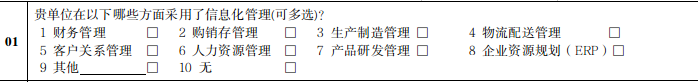 33
[Speaker Notes: 来看几个指标。
信息化管理：是指通过信息管理应用系统把企业研发、采购、生产、物流、营销、售后、财务、管理等各环节信息集成起来，有效地支撑企业决策，以增强市场竞争力的管理方式。]
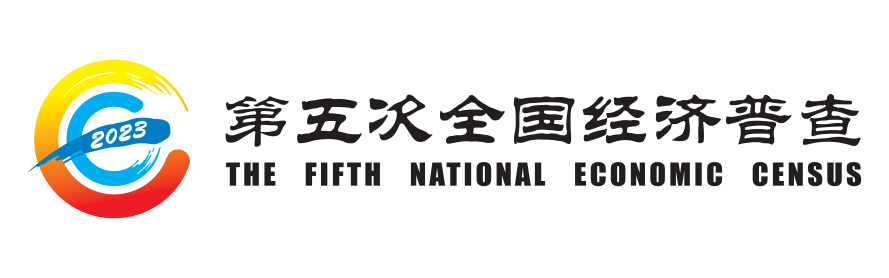 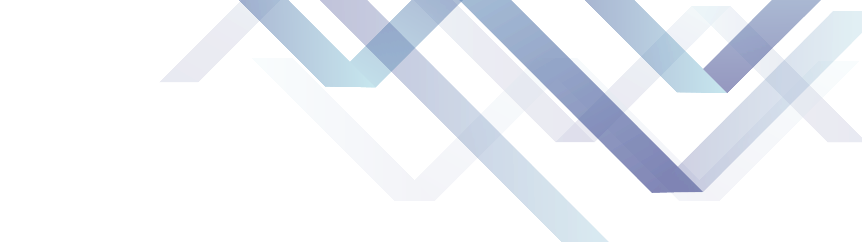 信息通信技术应用和数字化转型情况
有的信息化管理系统只能满足一项业务需要，比如专门的财务管理软件、客户关系管理（CRM）软件。
但目前大多的信息化管理系统是集成的，包括多个功能模块（比如题中所列的1-7）满足企业生产经营管理的各个环节信息化管理需要，企业可以结合自身的需求，购买相应的模块。
34
[Speaker Notes: 有的信息化管理系统只能满足一项业务需要，比如专门的财务管理软件、客户关系管理（CRM）软件。但目前大多的信息化管理系统是集成的，包括多个功能模块（比如题中所列的1-7）满足企业生产经营管理的各个环节信息化管理需要，企业可以结合自身的需求，购买相应的模块。]
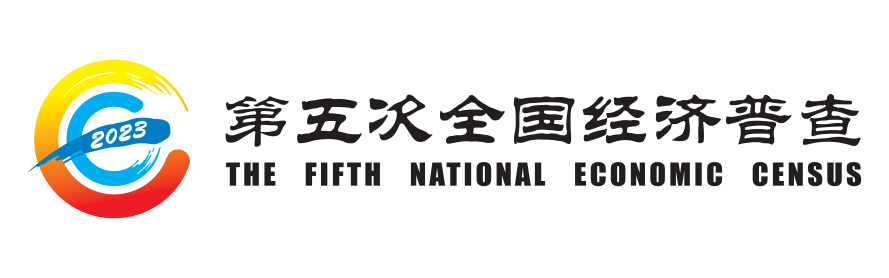 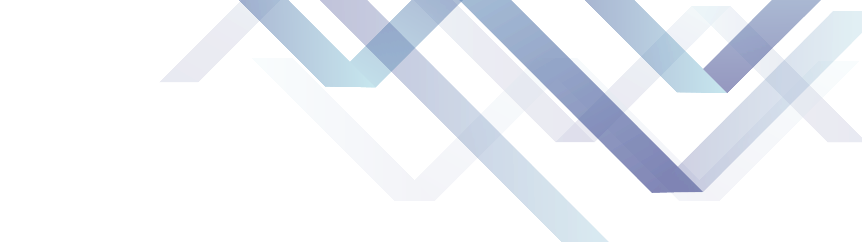 信息通信技术应用和数字化转型情况
关键指标解释：
目前最具代表性的集成性信息化管理系统是企业资源规划（ERP），它既是一个软件，又是一个管理工具。可能会包括选项中的几个，填写时要拆开填写分别的信息化管理系统。
ERP系统有很多品牌，国外品牌主要有SAP系统和Oracle系统，国内品牌主要有用友、金蝶、浪潮、东软等。
35
[Speaker Notes: 目前最具代表性的集成性信息化管理系统是企业资源规划（ERP），它既是一个软件，又是一个管理工具。可能会包括选项中的几个，填写时要拆开填写分别的信息化管理系统。ERP系统有很多品牌，国外品牌主要有SAP系统和Oracle系统，国内品牌主要有用友、金蝶、浪潮、东软等。]
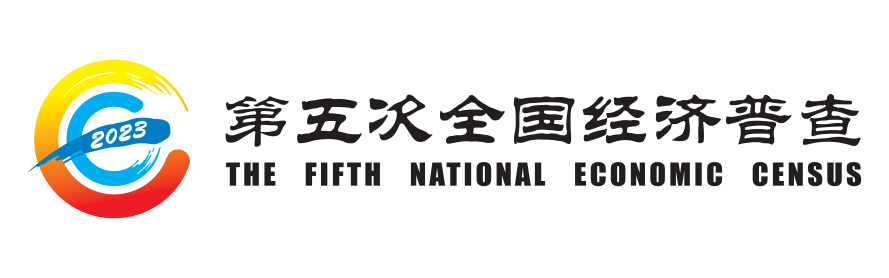 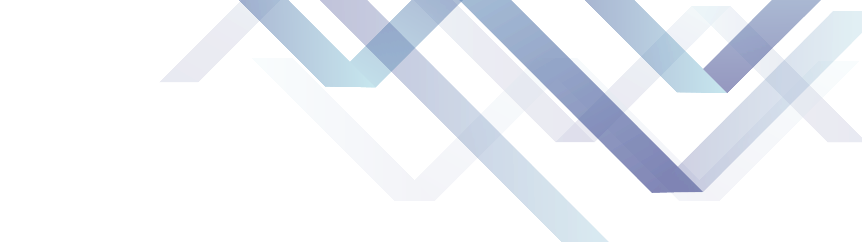 信息通信技术应用和数字化转型情况
关键指标解释：
数字化转型  指通过新一代信息通信技术搭建的数字平台，覆盖研发、采购、生产、物流、营销、售后、管理等各环节，发挥数据要素的赋能和倍增效应，改善企业生产经营管理活动，为企业创造更多价值。
新一代信息通信技术主要包括移动互联网、5G、大数据、云计算、物联网、人工智能等。（数据作为一种新的生产要素）
数字化是信息化的高级阶段，特点是通过新一代通信技术，优化现实业务。
36
[Speaker Notes: 数字化转型，指通过新一代信息通信技术搭建的数字平台，覆盖研发、采购、生产、物流、营销、售后、管理等各环节，发挥数据要素的赋能和倍增效应，改善企业生产经营管理活动，为企业创造更多价值。新一代信息通信技术主要包括移动互联网、5G、大数据、云计算、物联网、人工智能等。（数据作为一种新的生产要素）。数字化是信息化的高级阶段，特点是通过新一代通信技术，优化现实业务。]
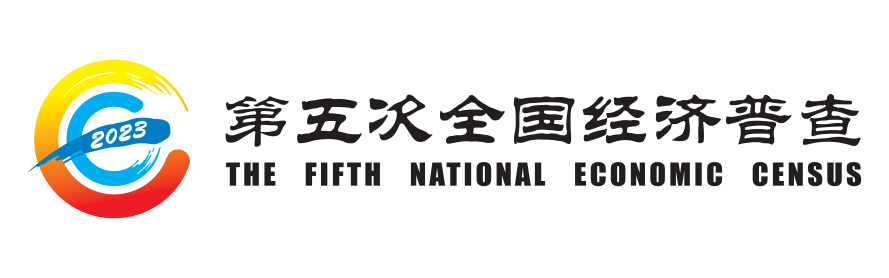 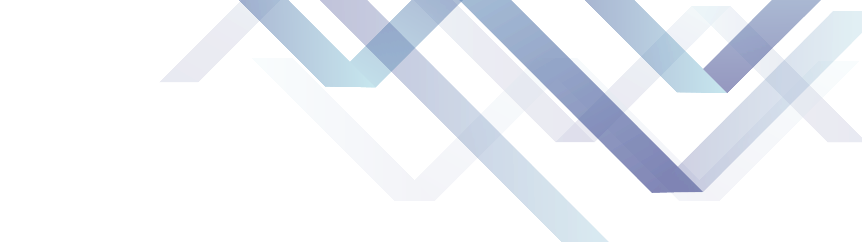 信息通信技术应用和数字化转型情况
信息化管理不一定数字化转型
数字化转型一定有信息化管理
信息化是数字化转型的基础，特点是将企业的经营情况转为可存储可处理的数据。
数字化是信息化的高级阶段，特点是通过新一代通信技术，优化现实业务。
37
[Speaker Notes: 信息化和数字化的区别在于，信息化管理不一定数字化转型，数字化转型一定有信息化管理，信息化是数字化转型的基础，特点是将企业的经营情况转为可存储可处理的数据。数字化是信息化的高级阶段，特点是通过新一代通信技术，优化现实业务。]
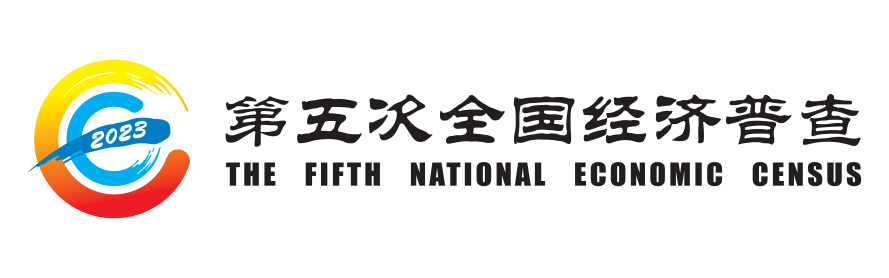 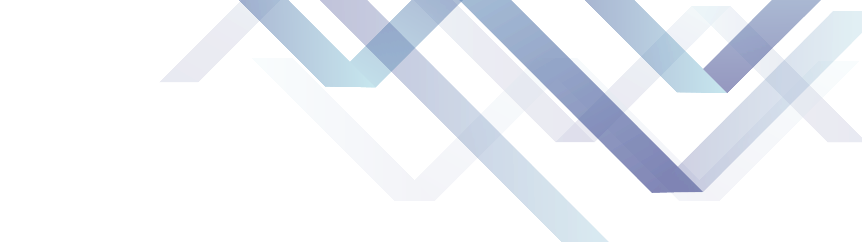 信息通信技术应用和数字化转型情况
企业数字化转型使用的技术或者模式可以是网站或APP商品或服务交易、云计算服务、物联网、人工智能、工业互联网，但不仅局限于以上情况。
未进行数字化转型的企业需要填写原因
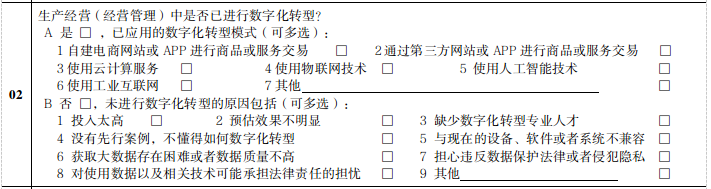 38
[Speaker Notes: 企业数字化转型使用的技术或者模式可以是网站或APP商品或服务交易、云计算服务、物联网、人工智能、工业互联网，但不仅局限于以上情况。未进行数字化转型的企业需要填写原因。]
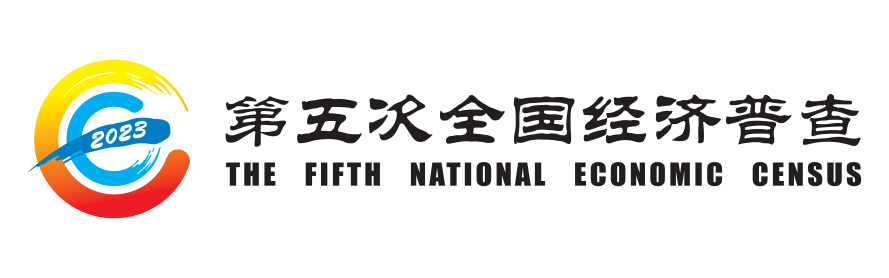 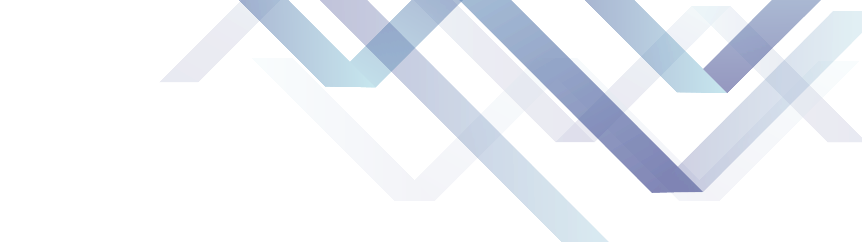 信息通信技术应用和数字化转型情况
关键指标解释：
云计算服务指通过互联网获取软件、算力、存储空间等信息通信技术服务。这类服务具备以下特征：
通过服务商的服务器实现；
用户数量、存储空间等可动态伸缩；
用户可按需获取各类服务并进行付费。
39
[Speaker Notes: 云计算服务，指通过互联网获取软件、算力、存储空间等信息通信技术服务。这类服务具备以下特征：通过服务商的服务器实现；用户数量、存储空间等可动态伸缩；用户可按需获取各类服务并进行付费。]
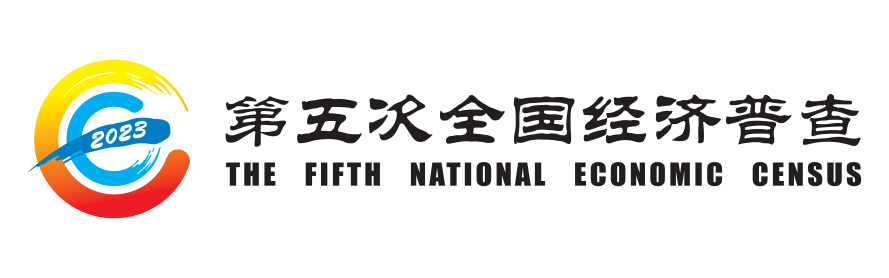 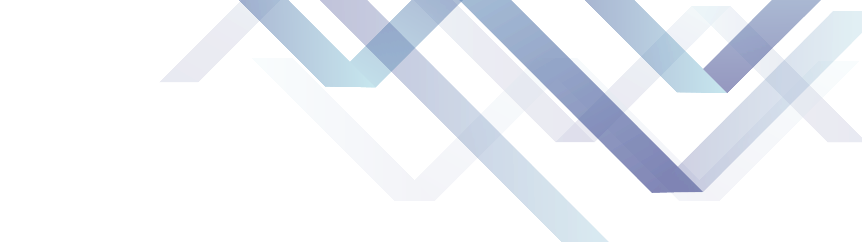 信息通信技术应用和数字化转型情况
关键指标解释：
物联网技术指相互联通的设备或系统，通过收集交换各类数据，借助互联网进行监控或远程控制。
如：智慧仪表、温度自动调节器、智慧路灯、智慧警报系统、智慧烟感器、智慧门锁以及智慧摄像头等；以及各类信息传感器和射频识别（RFID）设备等。
不包括运动、声音、温度、烟雾等常用传感器，以及无法通过网络进行监控或者远程控制的射频识别（RFID）设备。
40
[Speaker Notes: 物联网技术，指相互联通的设备或系统，通过收集交换各类数据，借助互联网进行监控或远程控制。如：智慧仪表、温度自动调节器、智慧路灯、智慧警报系统、智慧烟感器、智慧门锁以及智慧摄像头等；以及各类信息传感器和射频识别（RFID）设备等。
不包括运动、声音、温度、烟雾等常用传感器，以及无法通过网络进行监控或者远程控制的射频识别（RFID）设备。]
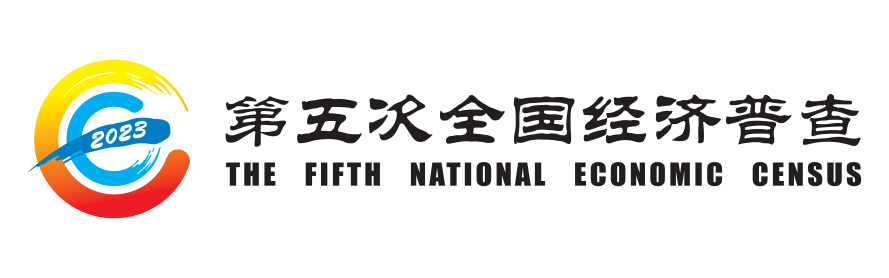 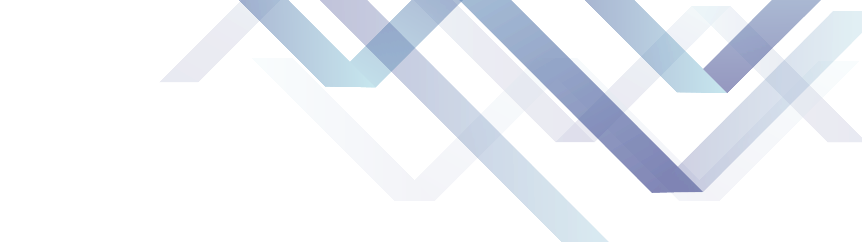 信息通信技术应用和数字化转型情况
关键指标解释：
人工智能技术指通过文本挖掘、机器视觉、语音识别、自然语言处理、机器学习、深度学习等收集使用数据，进而实现预测、推荐、决策等目的。
人工智能可完全基于软件，如基于自然语言处理技术的聊天机器人、数字虚拟助手，基于机器视觉和语音识别技术的人脸识别系统，机器翻译软件，基于机器学习的数据分析等；
人工智能也可与硬件设备相结合，如用于库房自动化管理或生产自动化组装的智能机器人，用于生产监控或处理包裹的智能无人机等。
41
[Speaker Notes: 人工智能技术，指通过文本挖掘、机器视觉、语音识别、自然语言处理、机器学习、深度学习等收集使用数据，进而实现预测、推荐、决策等目的。
人工智能可完全基于软件，如基于自然语言处理技术的聊天机器人、数字虚拟助手，基于机器视觉和语音识别技术的人脸识别系统，机器翻译软件，基于机器学习的数据分析等；人工智能也可与硬件设备相结合，如用于库房自动化管理或生产自动化组装的智能机器人，用于生产监控或处理包裹的智能无人机等。]
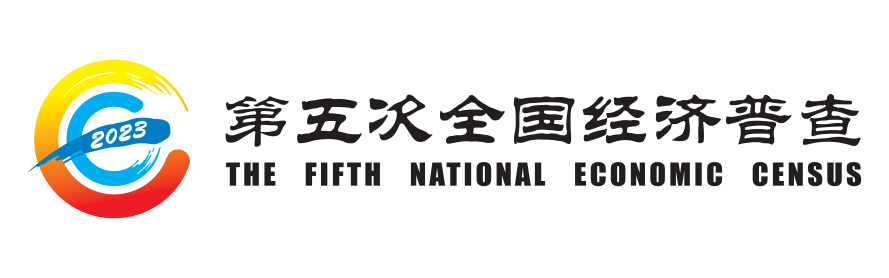 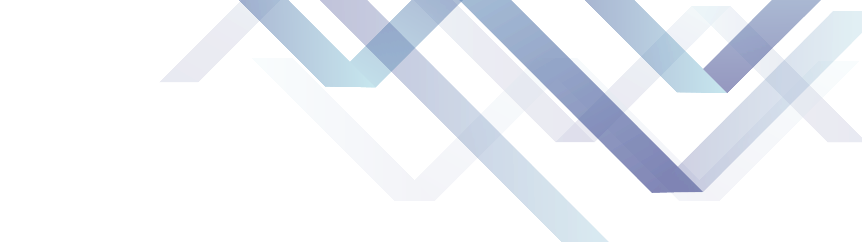 信息通信技术应用和数字化转型情况
关键指标解释：
工业互联网是新一代信息通信技术与工业经济深度融合的新型基础设施、应用模式和工业生态，通过对人、机、物、系统等的全面连接，构建起覆盖全产业 链、全价值链的全新制造和服务体系，为工业乃至产业数字化、网络化、智能化发展提供了实现途径。
工业互联网融合应用向国民经济重点行业广泛拓展，形成平台化设计、智能化制造、网络化协同、个性化定制、服务化延伸、数字化管理六大新模式。
42
[Speaker Notes: 工业互联网，是新一代信息通信技术与工业经济深度融合的新型基础设施、应用模式和工业生态，通过对人、机、物、系统等的全面连接，构建起覆盖全产业 链、全价值链的全新制造和服务体系，为工业乃至产业数字化、网络化、智能化发展提供了实现途径。工业互联网融合应用向国民经济重点行业广泛拓展，形成平台化设计、智能化制造、网络化协同、个性化定制、服务化延伸、数字化管理六大新模式。]
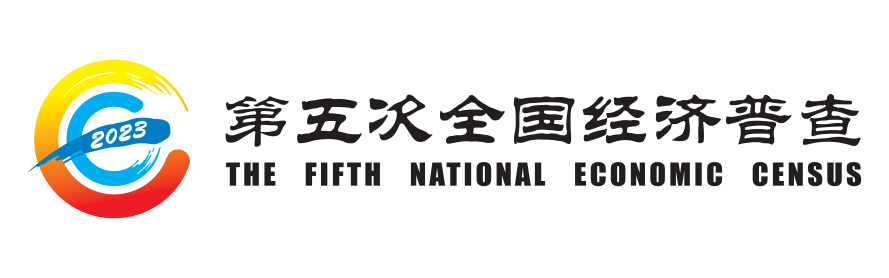 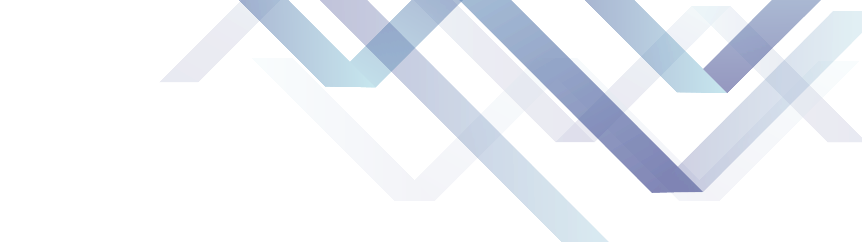 信息通信技术应用和数字化转型情况
关键指标解释：
“2022年营业收入”：无需填写，通过“企业法人主要经济指标”（711-3表11指标营业收入）预置
原则上，先填写711-3表再填写711-7表减少了关联审核带来的重复劳动。
数字化转型取得的营业收入（该指标一套表单位没有）
企业根据对数字化转型的理解对营业收入的金额进行分劈
实际操作中可依据所采用的数字化技术开展生产经营活动所取得的营业收入进行测算
43
[Speaker Notes: “2022年营业收入”：无需填写，通过“企业法人主要经济指标”（711-3表11指标营业收入）预置。
原则上，先填写711-3表再填写711-7表减少了关联审核带来的重复劳动。 
数字化转型取得的营业收入（该指标一套表单位没有），根据对数字化转型的理解对营业收入的金额进行分劈。实际操作中可依据所采用的数字化技术开展生产经营活动所取得的营业收入进行测算。


请大家密切关注这个指标填写的情况，积累丰富的案例，完善我们的调查指导手册的同时，帮助我们找到更好的采集数据的手段。]
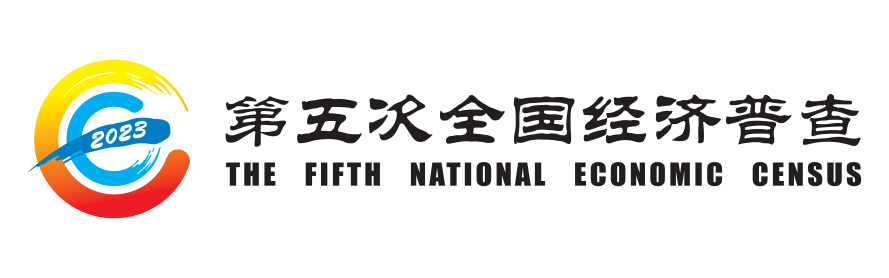 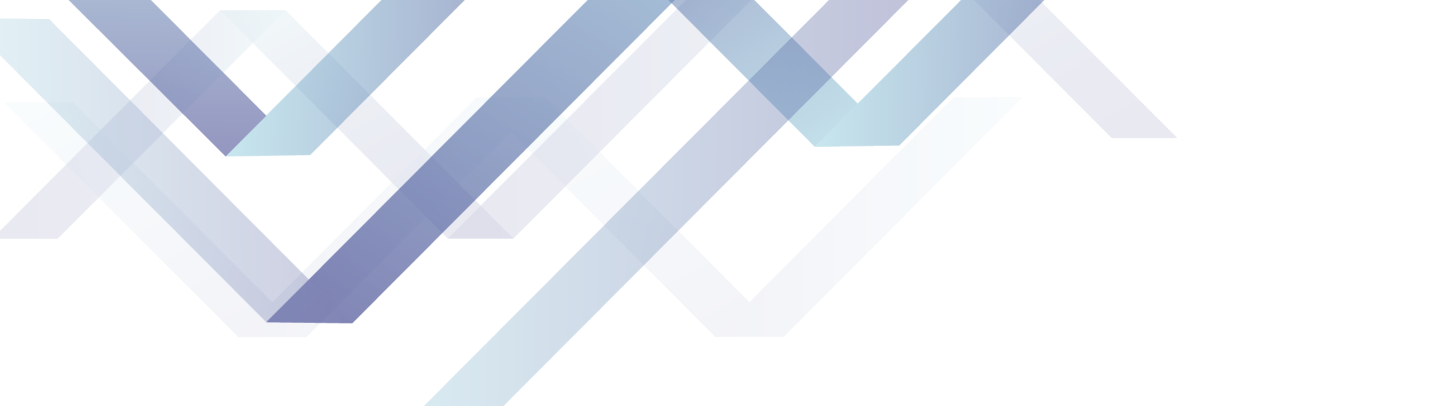 第三部分
其他需要说明的问题
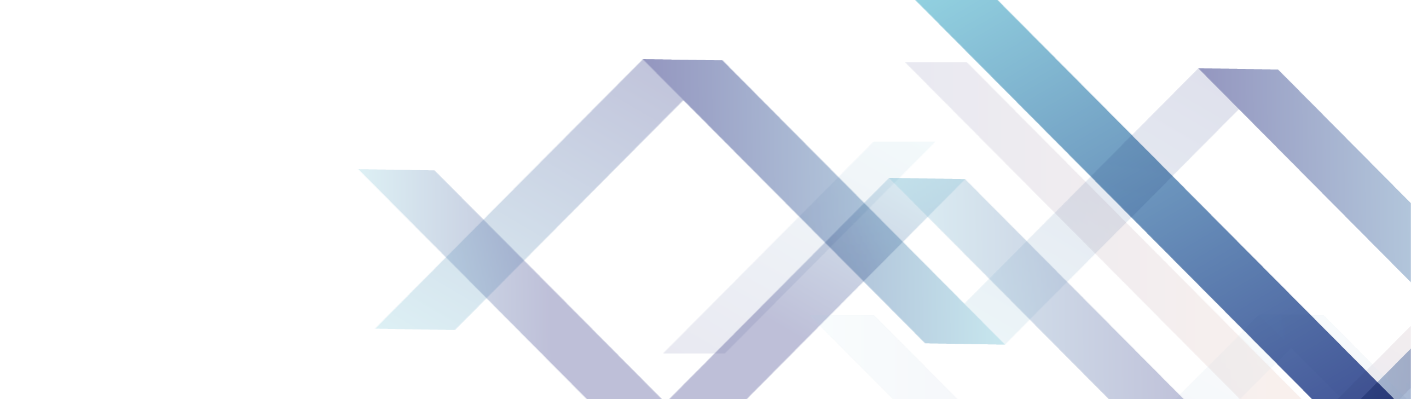 44
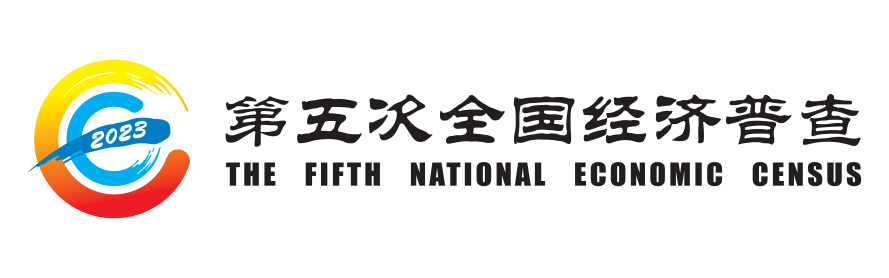 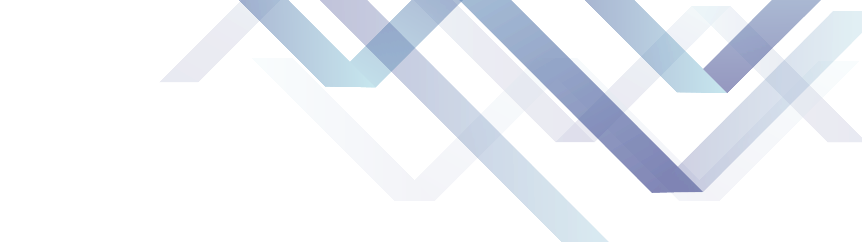 这里添加标题
关于个体户清查表全年预计营业收入分组问题
为什么下限设计在200万这么大，目的是为了识别服务业大个体，摸清有关底数，而不是为了摸清个体的收入。
为什么这么分，主要考虑到不同行业大个体的标准不同。
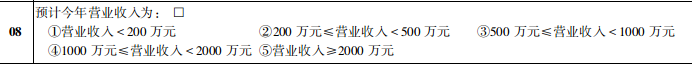 45
[Speaker Notes: 关于清查，清查表有两张，一是法人和产业活动单位清查表，统计范围为综合试点辖区内全部法人单位和产业活动单位。二是个体经营户抽查表，统计范围为综合试点辖区内全部从事第二产业和第三产业的个体经营户。
个体经营户清查表中第八个指标，预计今年营业收入为，下限设计在200万，之所以设置这么大，目的是为了识别服务业大个体，摸清有关底数，而不是为了摸清个体的收入。]
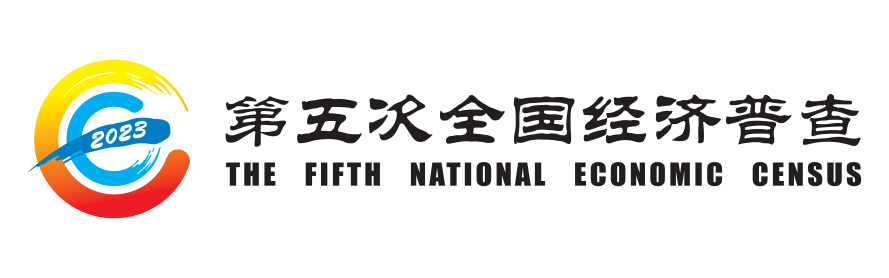 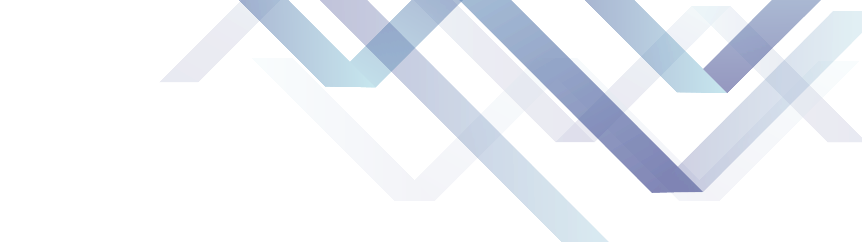 这里添加标题
关于个体户清查表全年预计营业收入分组问题
46
[Speaker Notes: 考虑到不同行业大个体的标准不同，划分标准参考了规上服务业企业的纳统标准。交通运输、仓储和邮政业，信息传输、软件和信息技术服务业，水利、环境和公共设施管理业，卫生，2000万元以上。租赁和商务服务业，科学研究和技术服务业，教育，房地产业（除房地产开发经营），1000万元及以上。居民服务、修理和其他服务业，文化体育和娱乐业，社会工作 ，500万元及以上。
另外注意，个体户单位清查时候的数量，决定了普查的数量，所以个体户在单位清查阶段特别重要。]
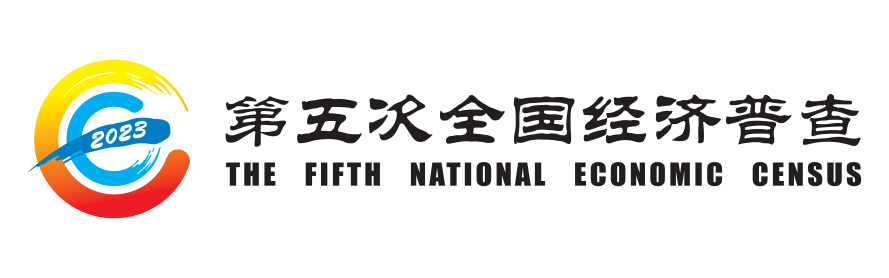 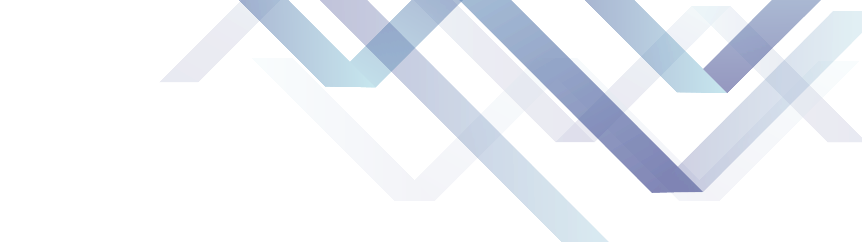 以下几方面问题需要重点关注：
1.是否执行法人口径原则
法人单位是统计的基本口径，只有法人单位能成为统计调查对象，它要报送其所属的所有产业活动单位数据，不包括其下属的法人子公司数据。
违反法人口径原则的现象：
（1）漏报下属产业单位（如分公司）数据。
（2）报了子公司数据。
（3）一个老板控股的不同法人单位捆绑报。
（4）挂靠在同一个法人单位下的个体户、公司一块报。
（5）关联单位打捆报。
[Speaker Notes: 在国家局组织的最新会议中，又指出了以下几个方面的问题，在这里再次强调一下。]
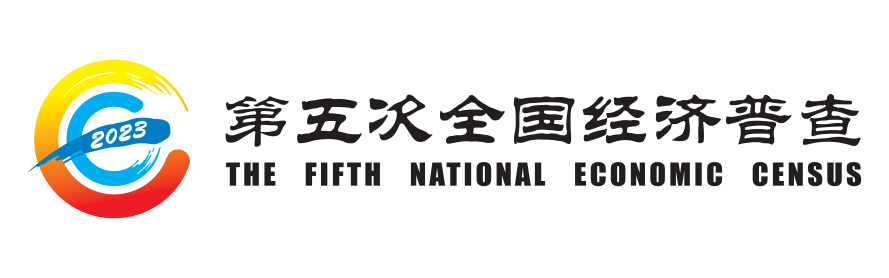 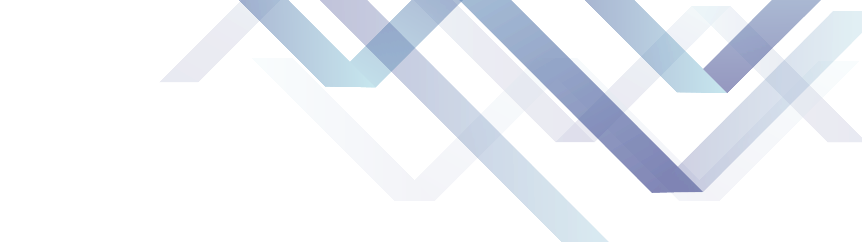 2.是否执行经营地在地统计原则
按照经营地进行统计是服务业统计调查的主要原则之一。法人单位只有一个经营地的，以实际经营地进行统计；法人单位有多个经营地的，以主要经营地进行统计。
对只在当地注册，不在当地实际开展业务活动或主要业务活动不在当地的，不应纳入当地统计。比如优惠政策吸引企业在当地注册，但经营地在外地，在当地没有人员或只有少数人员，人员的工资社保不在当地缴纳等，都有可能不符合经营地统计原则。
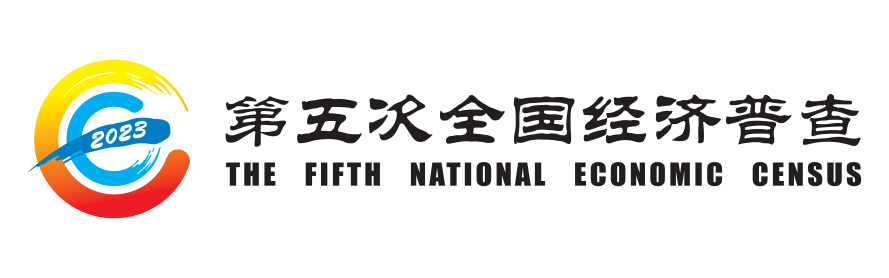 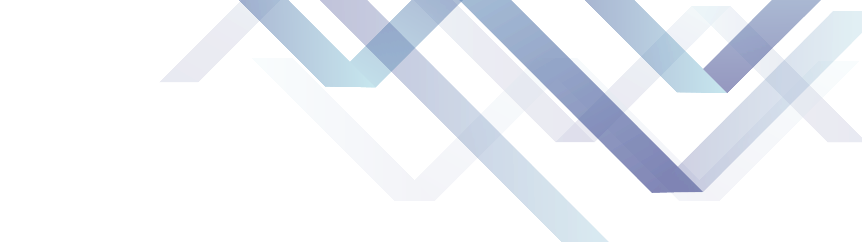 3.口径是否可比
口径可比是统计的一个重要原则，口径不一致的数据相比较会造成错乱和失真。如兼并重组等造成的口径不可比。
下列情况不属于口径不可比：
（1）企业正常的业务增加、减少、转移等。
（2）市场原因导致企业不景气或景气。
（3）企业要消亡、面临诉讼、罚款…
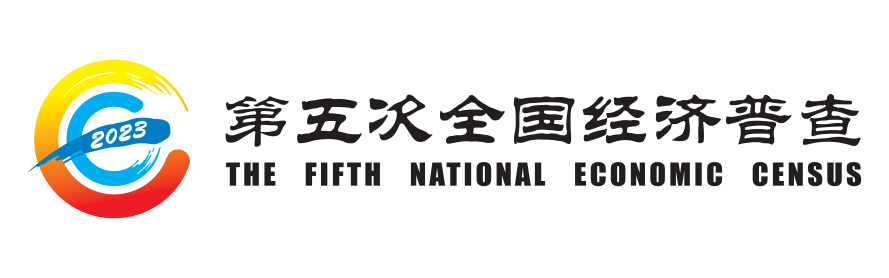 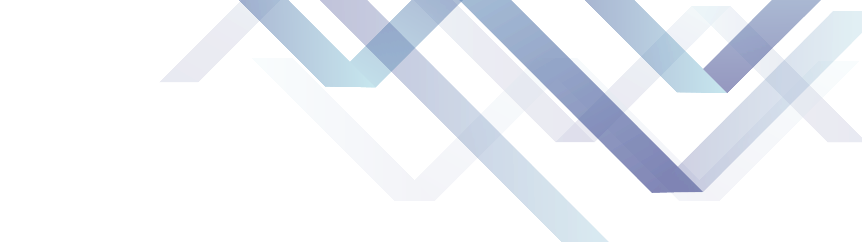 4.是否正确划分行业
应该根据企业填报的主要业务活动情况及相关材料，依据《国民经济行业分类（2017）》，按照行业划分的原则，科学划分调查单位的行业代码。不属于服务业调查范围的企业，归属于哪个专业，由哪个专业管理，不能都划入服务业。
（1）划分行业的原则
根据企业经济活动和营业收入构成划分国民经济行业。
每一个行业类别按照同一种经济活动的性质划分。
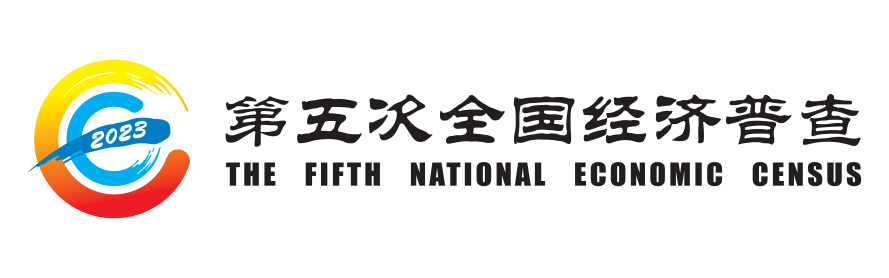 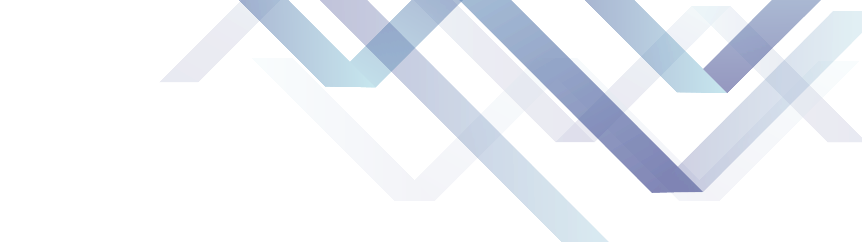 4.是否正确划分行业
（2）确定单位行业归属的原则——按照单位主要经济活动确定行业性质
从事单一经济活动时，按照该经济活动确定单位行业。
从事两种以上经济活动时，按照主要活动确定单位行业。
（3）行业划分方法
按营业收入划分时，应当从上到下原则，从门类、大类、中类、小类依次判断行业，再填写行业代码。

征集行业划分方面存在的问题，请积极总结归纳
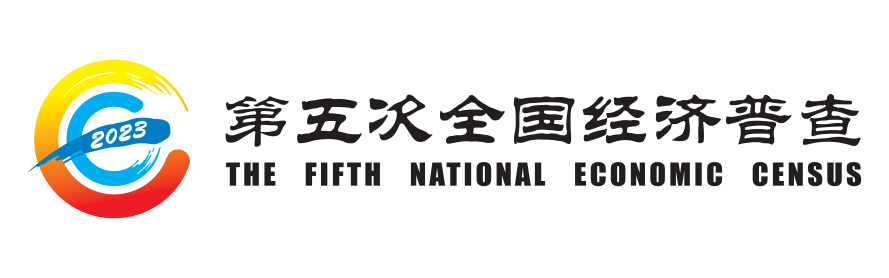 谢   谢！
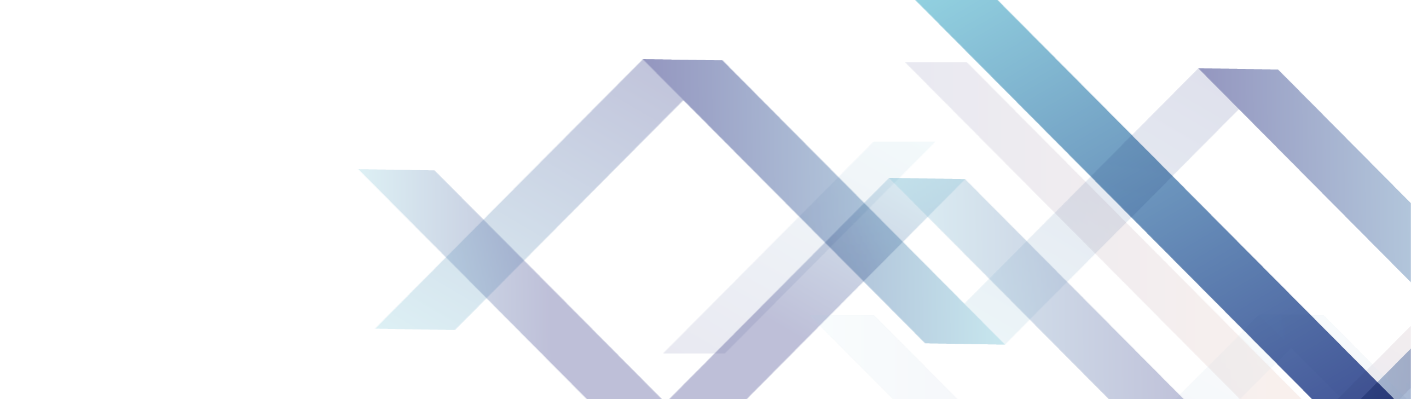 52